МБОУ «Неклюдовская ООШ им. Б.В.Курцева»
Лагерь «Солнышко»
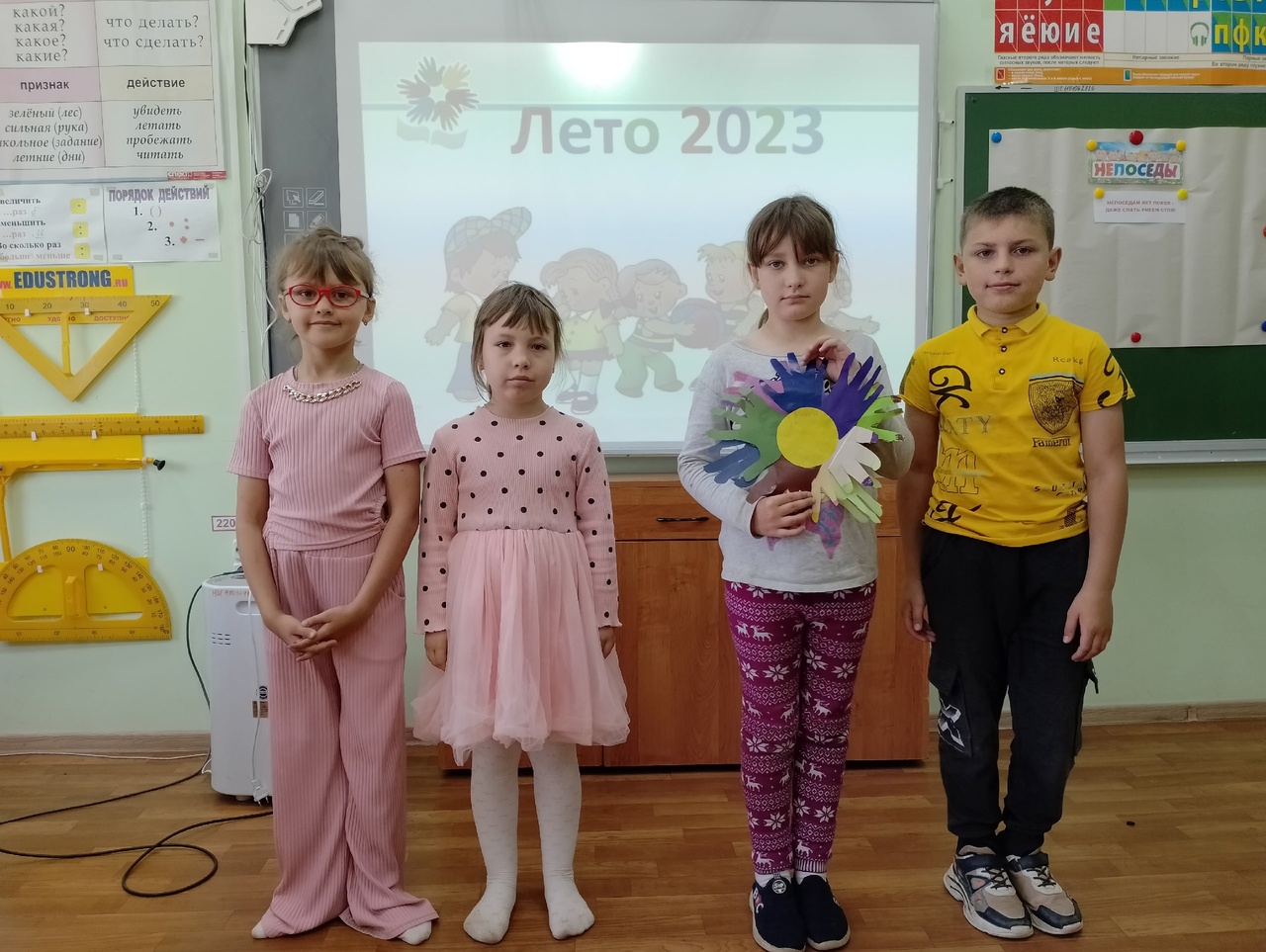 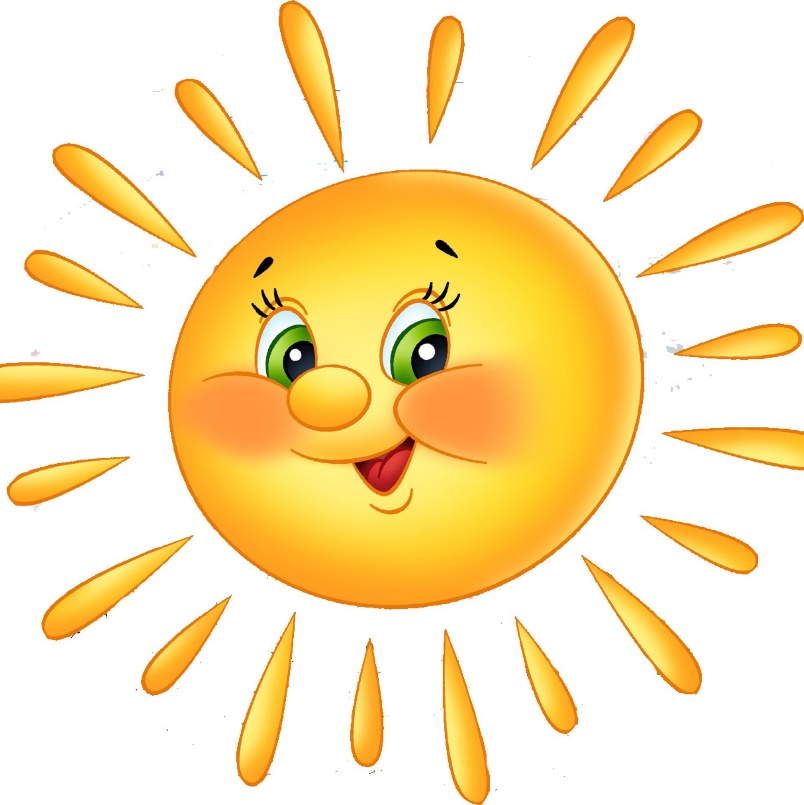 Июнь 2023
День 1 «1 июня – День защиты детей»
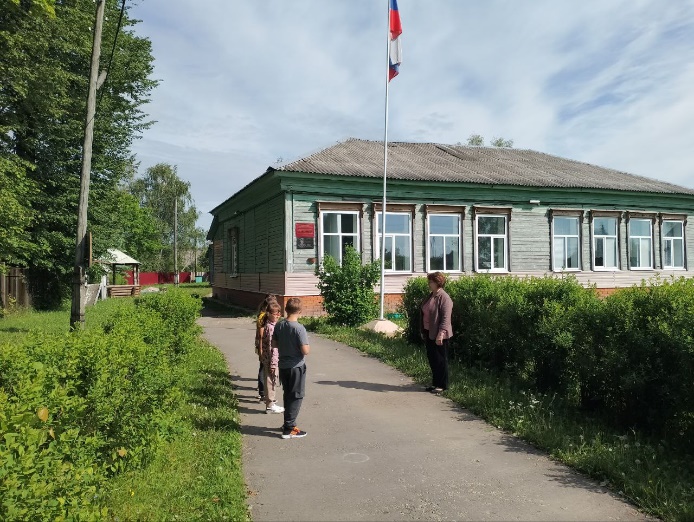 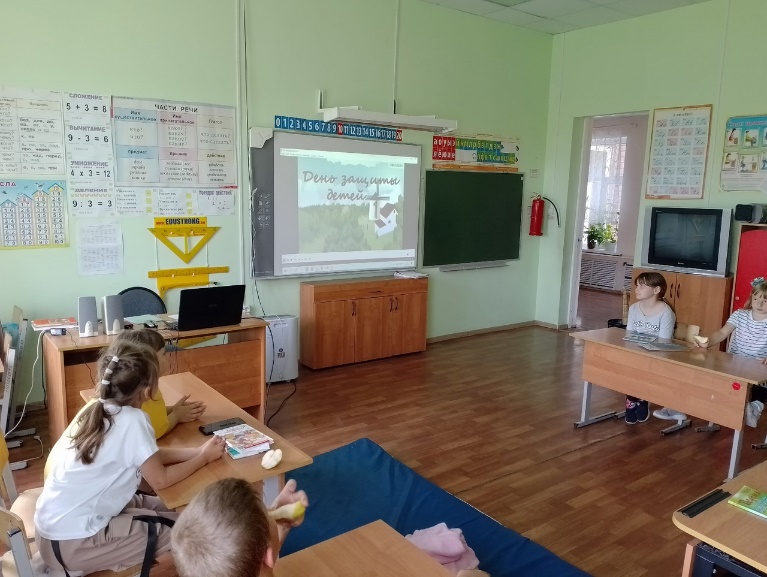 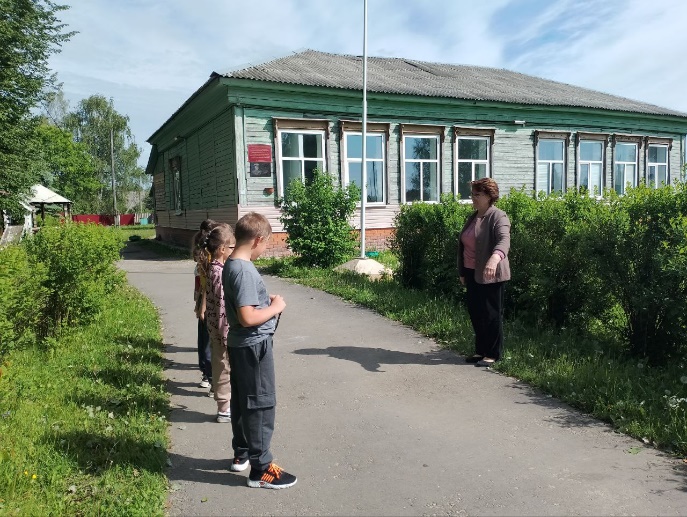 Видео-ролик «История создания Дня защиты детей»
Торжественная линейка
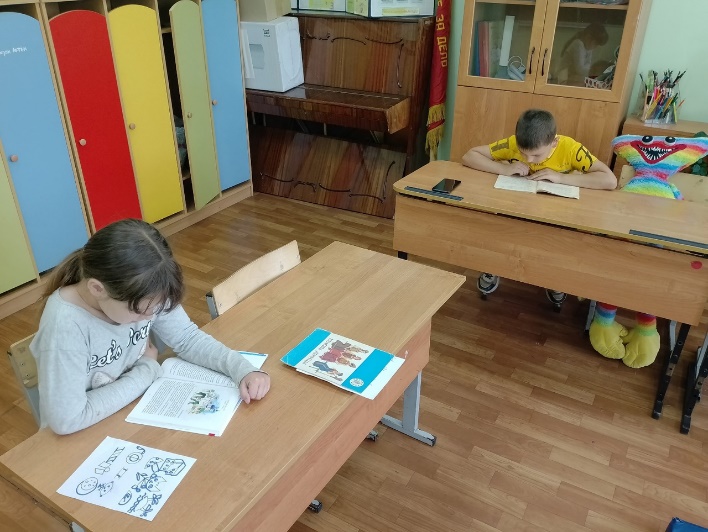 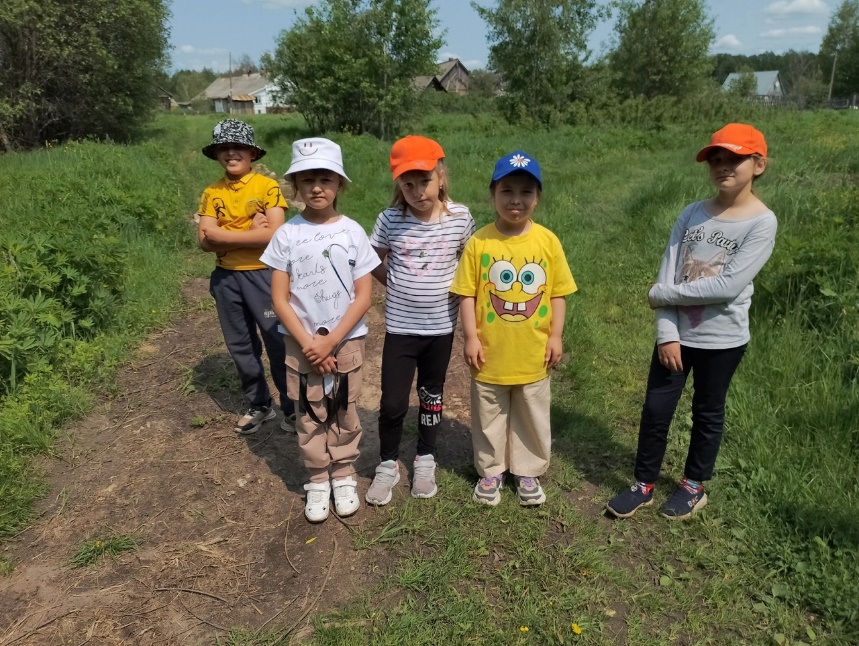 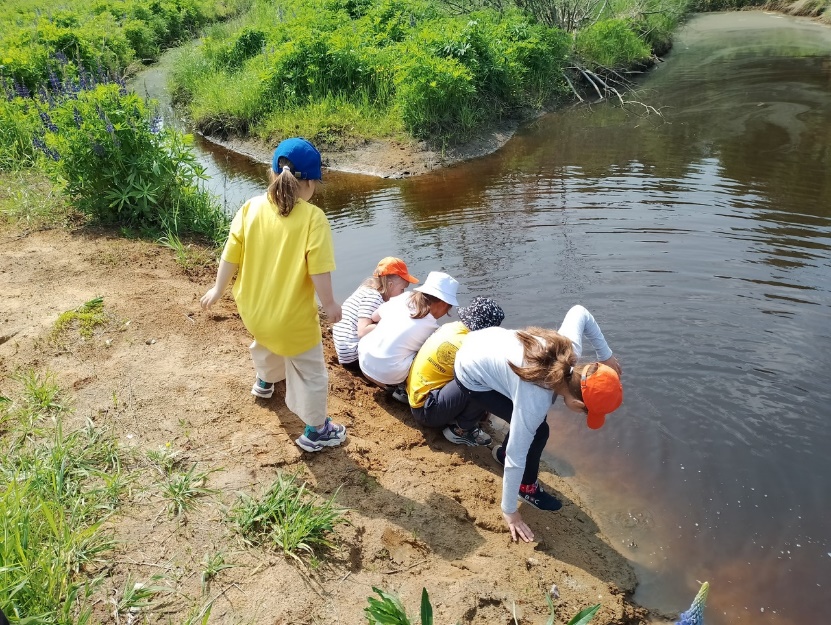 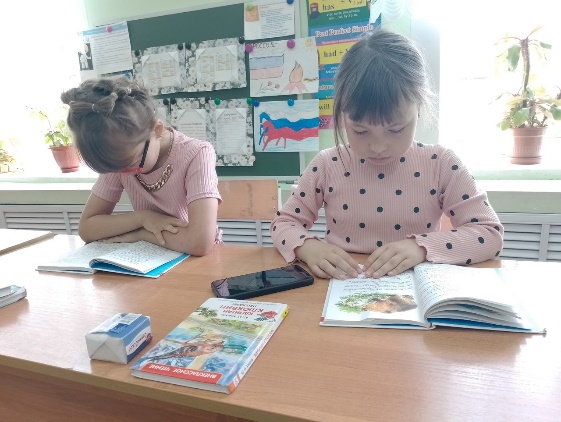 Викторина «Веселое лето»
Прогулка «Встречаем лето»
День 2 «День рождения отряда»
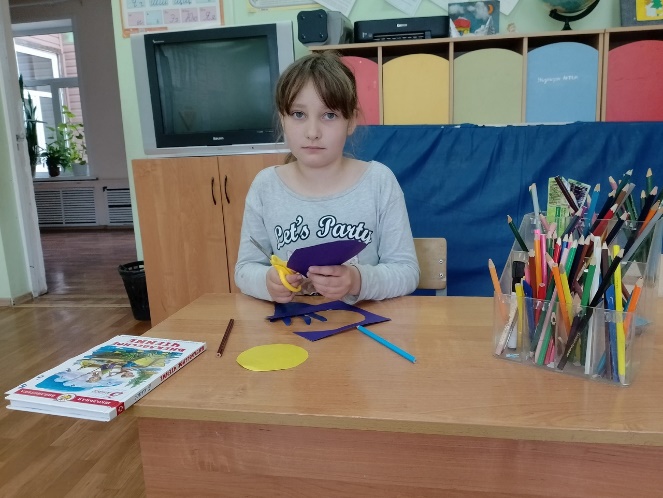 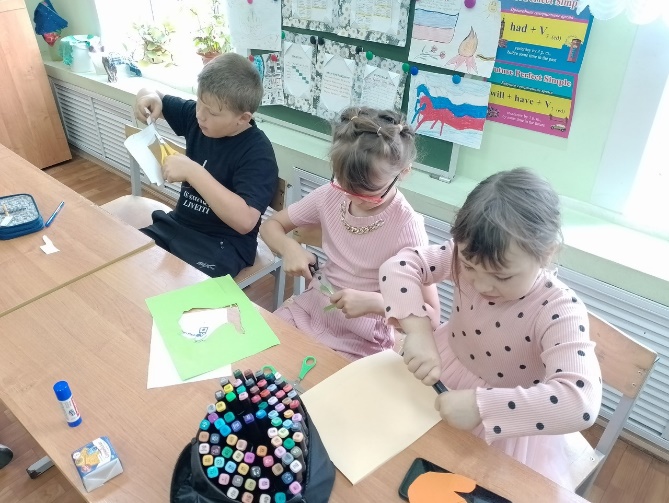 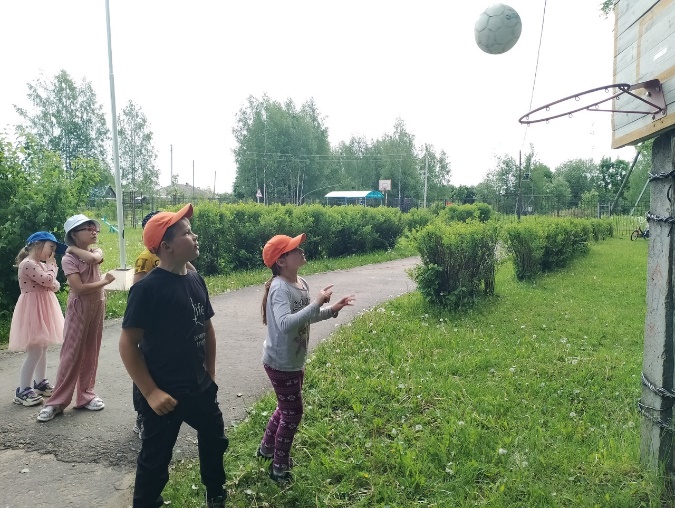 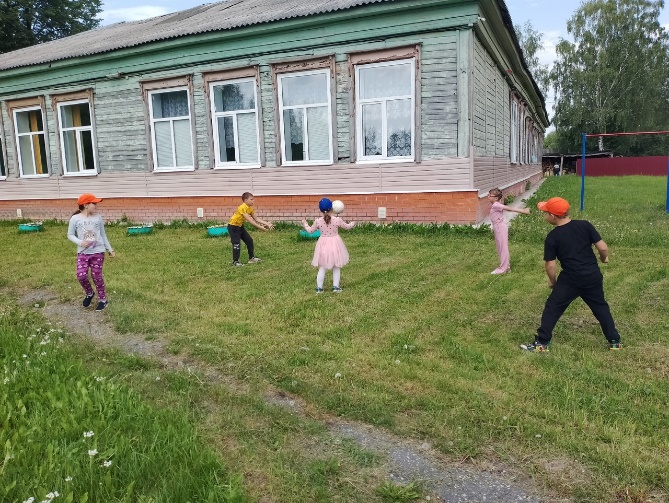 Выполнение поделки «Солнышко»
Игры на свежем воздухе
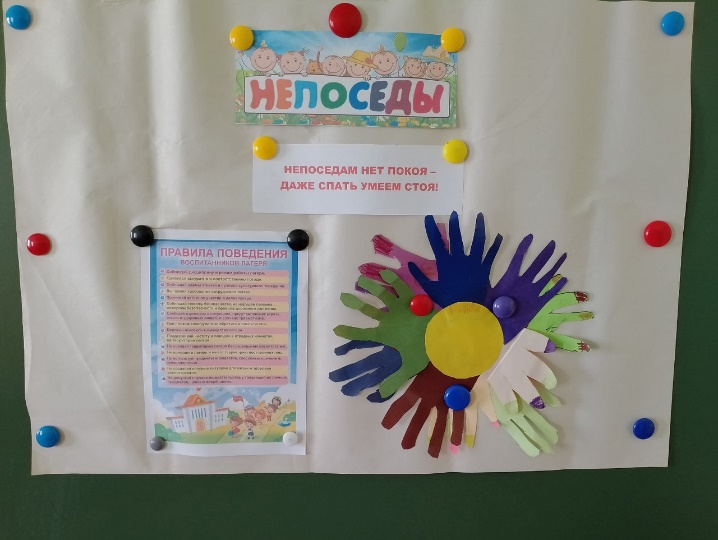 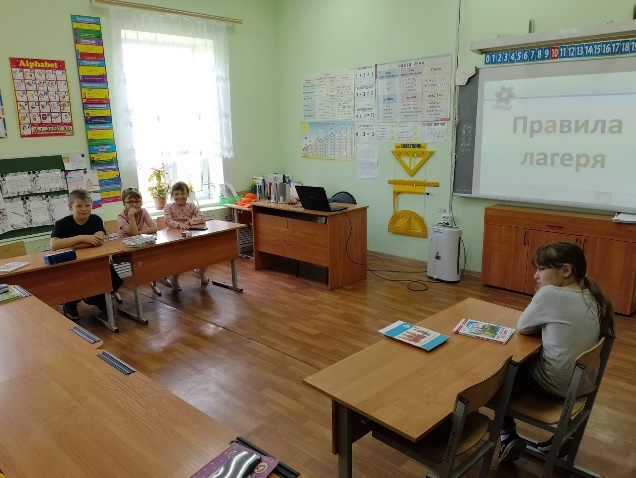 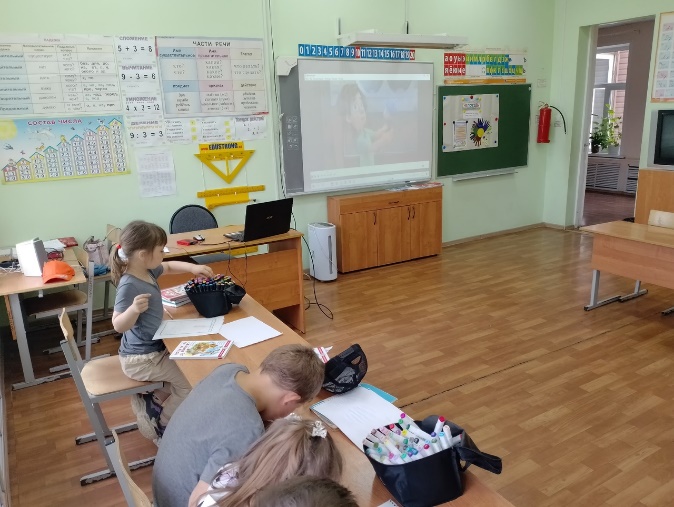 Беседа о правилах поведения в школьном лагере
Оформление уголка отряда
Просмотр мультфильмов
День 3 «По тропинкам родного края»
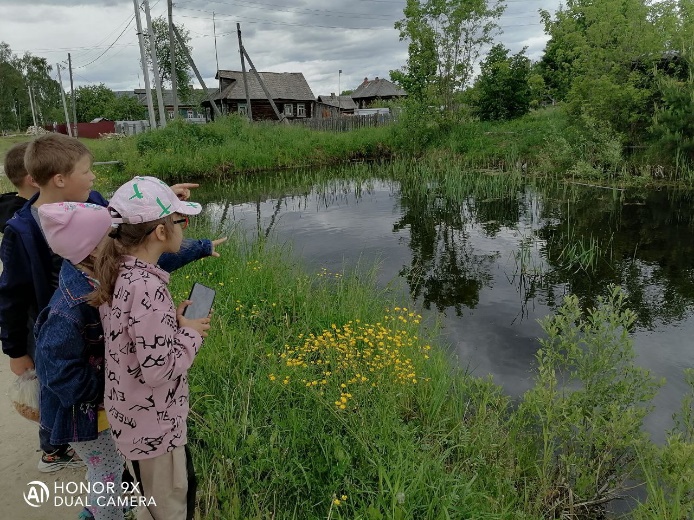 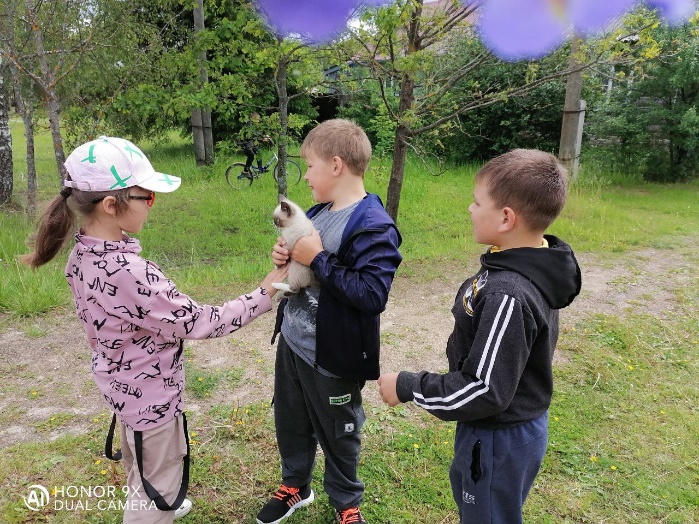 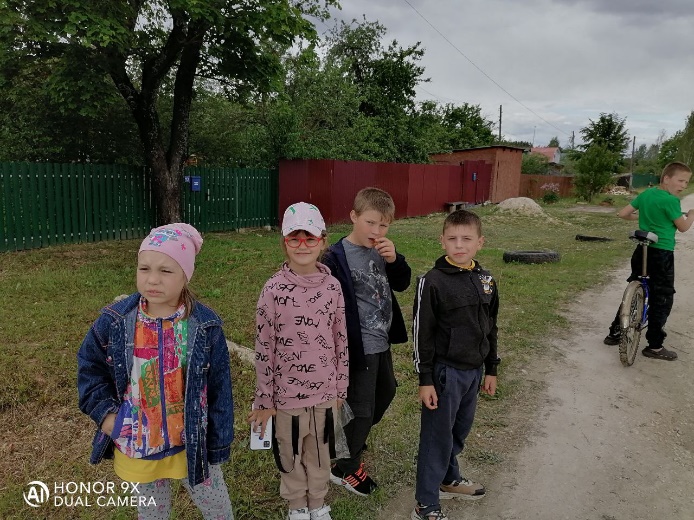 Игры на свежем воздухе
Пешая экскурсия по д. Неклюдово «По тропинкам родного края»
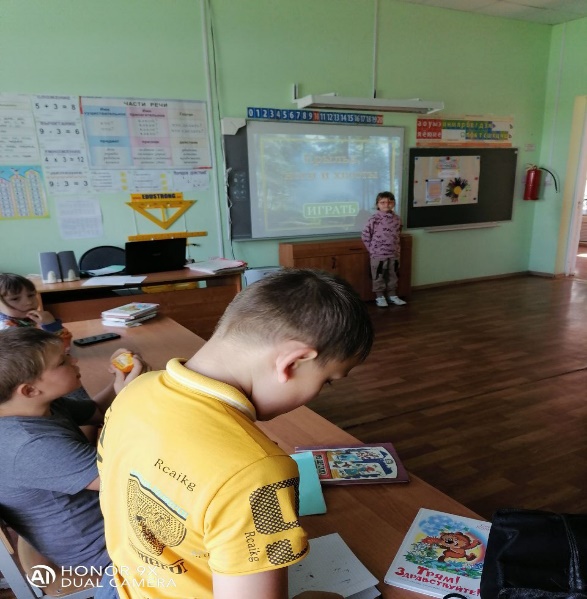 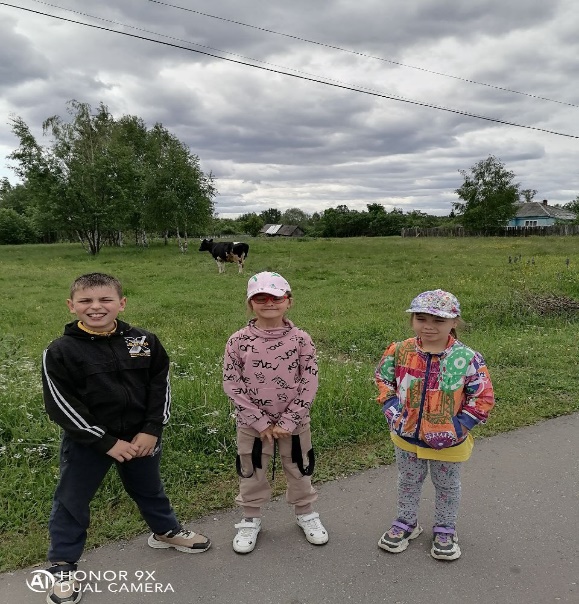 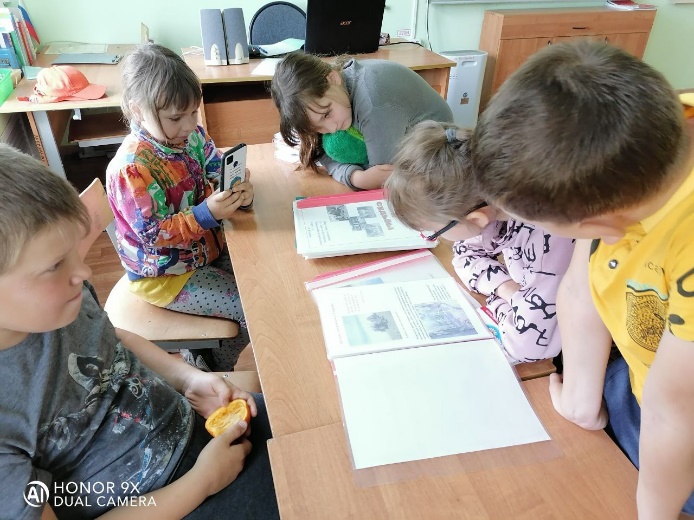 Интерактивная игра 
«Крылья, ноги и хвосты»
Беседа «По страницам истории 
д. Неклюдово»
День 4 «День русского языка (Пушкинский день)»
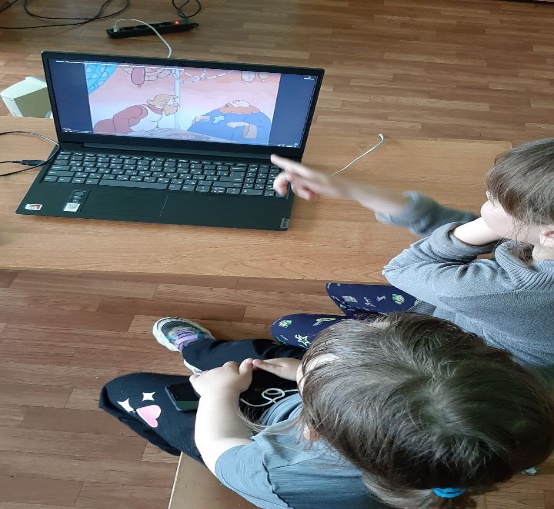 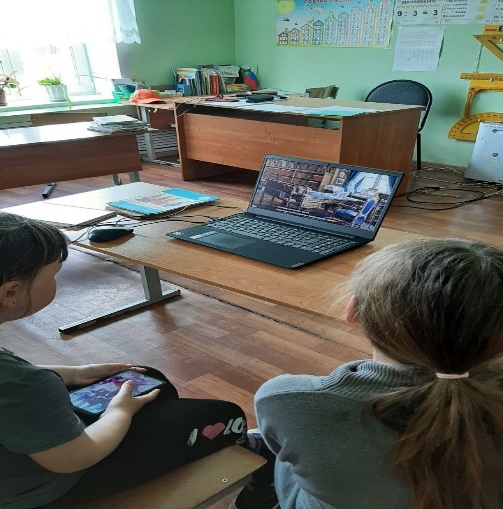 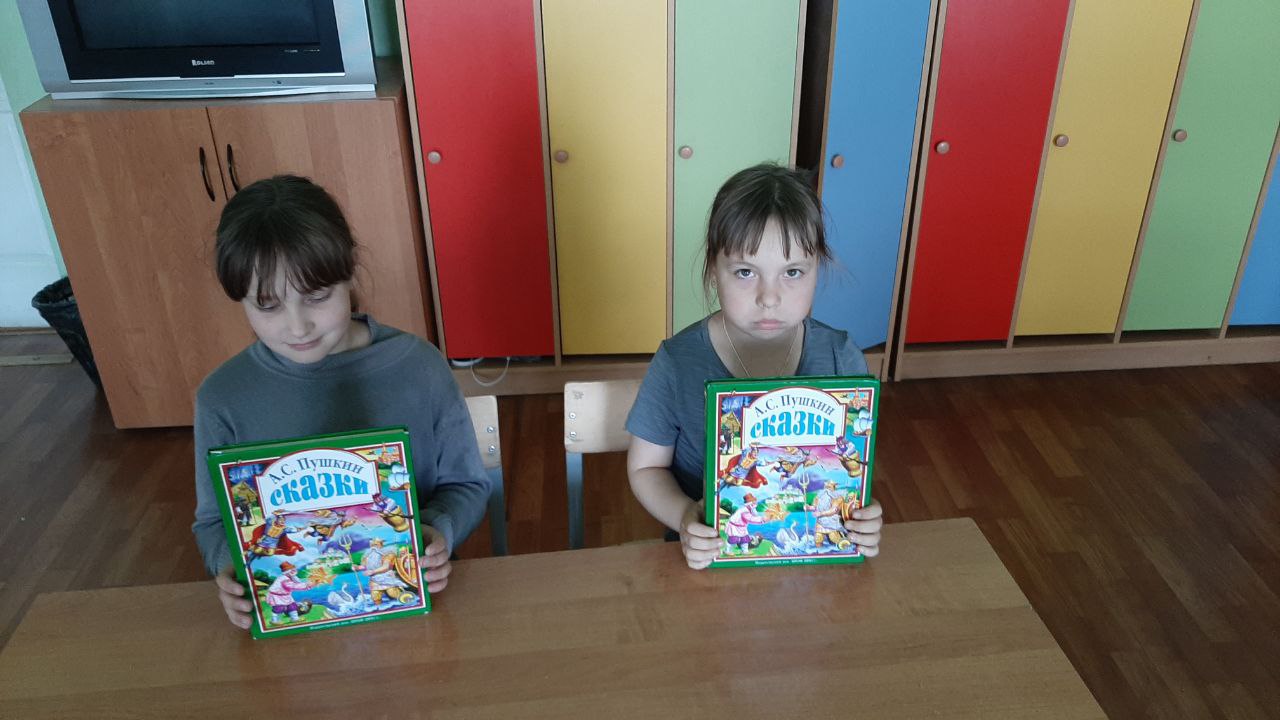 Просмотр мультфильма 
«Сказка о попе и работнике Балде»
Видео-лекция «О Пушкине детям»
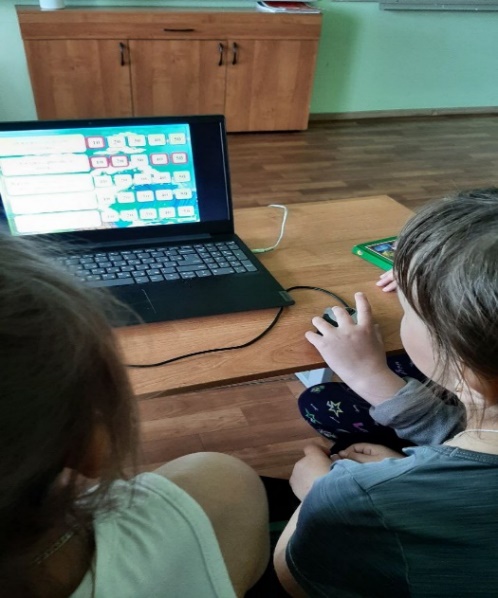 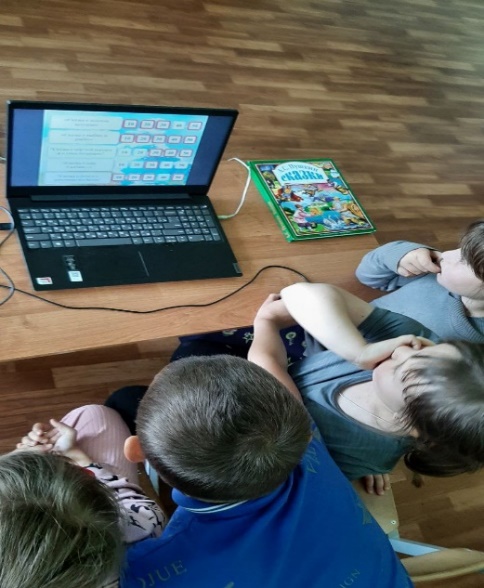 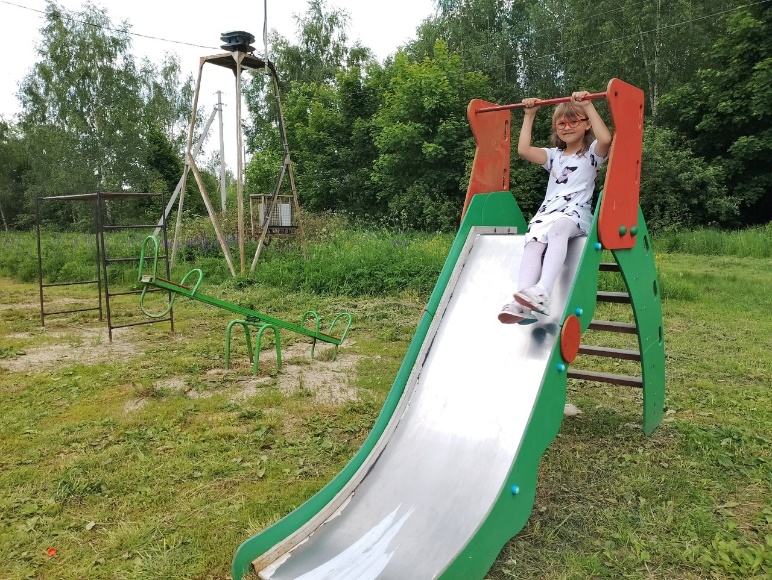 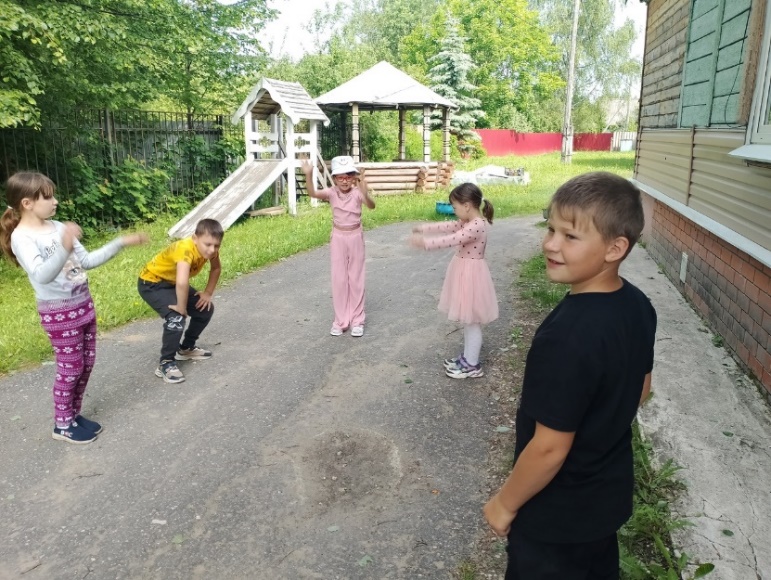 Интерактивная игра по сказкам А. С. Пушкина
Игры по интересам
День 5 «Спортивная эстафета 
«Быстрее, выше, сильнее»»
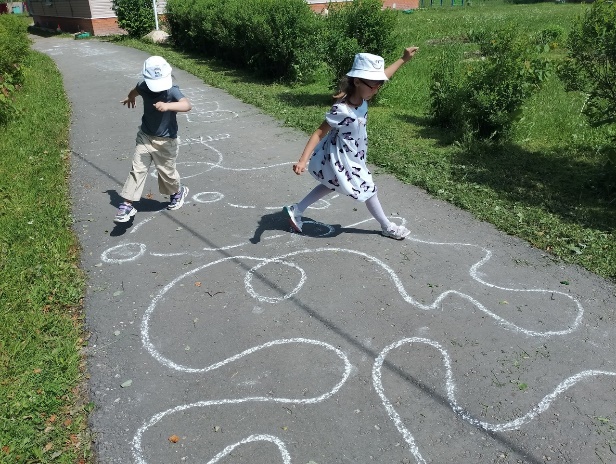 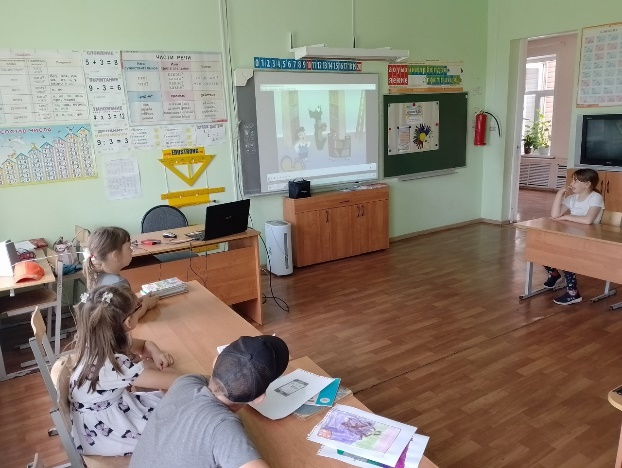 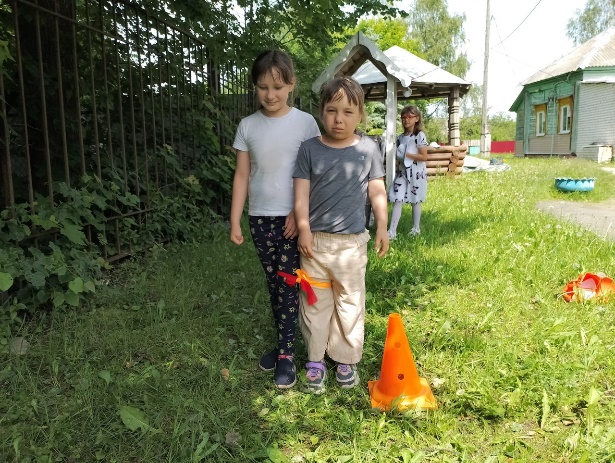 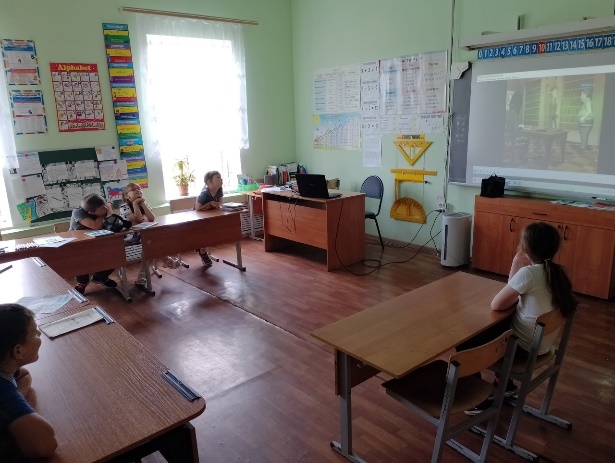 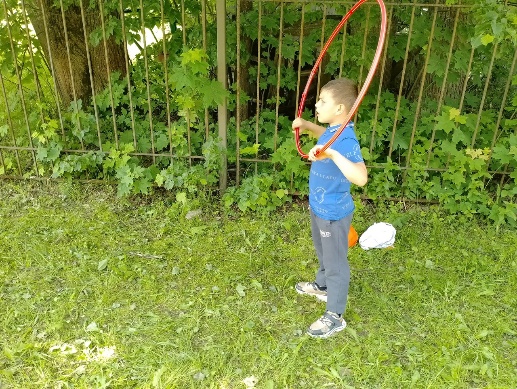 Видео-ролик «Правила поведения в библиотеке»
Спортивная эстафета
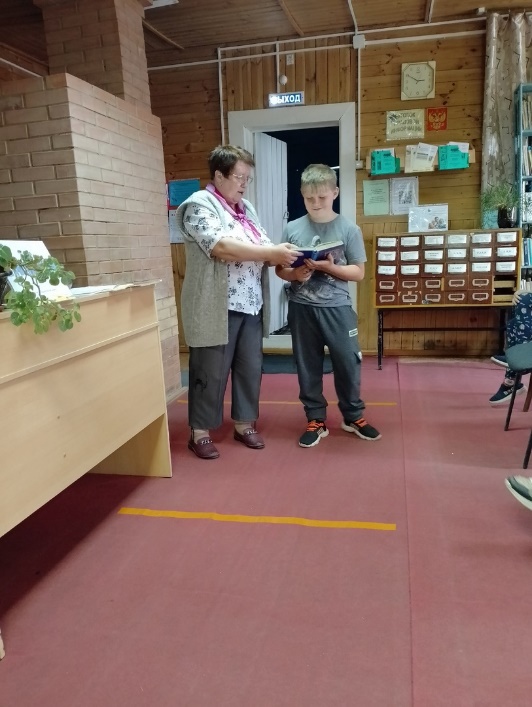 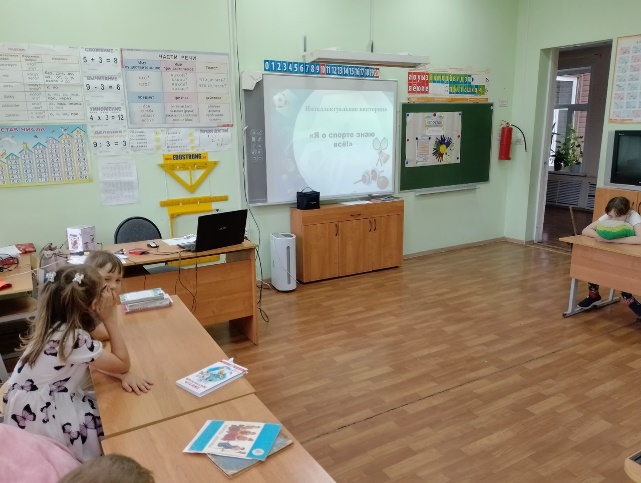 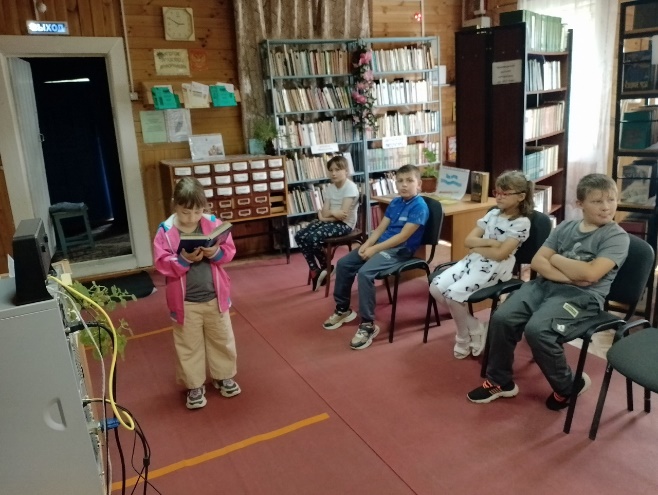 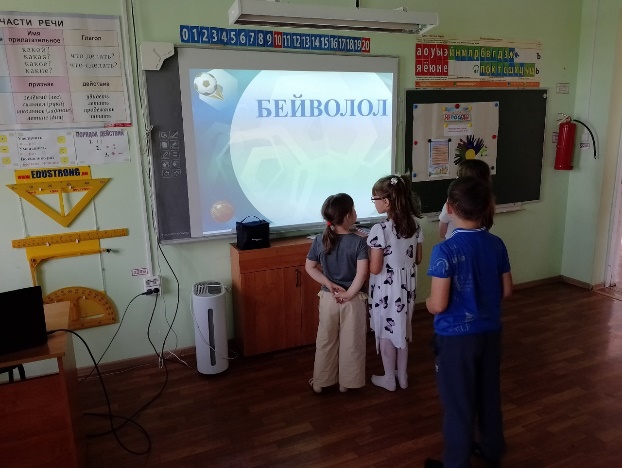 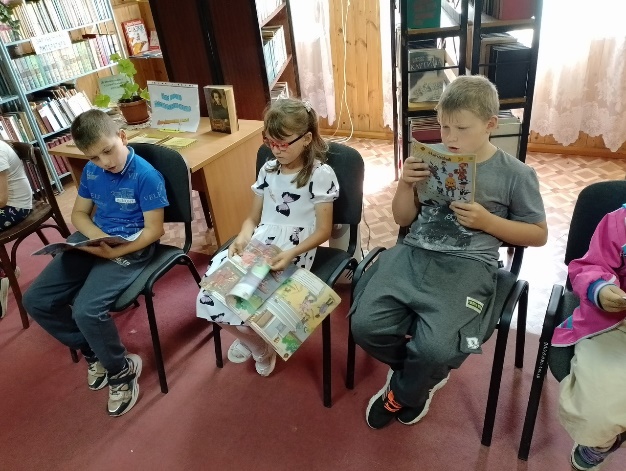 Посещение библиотеки д. Неклюдово
Викторина «Я о спорте знаю всё!»
День 6 «День добрых дел»
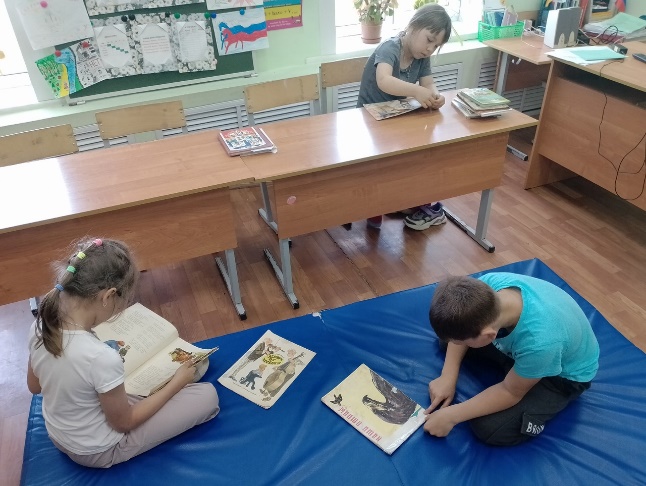 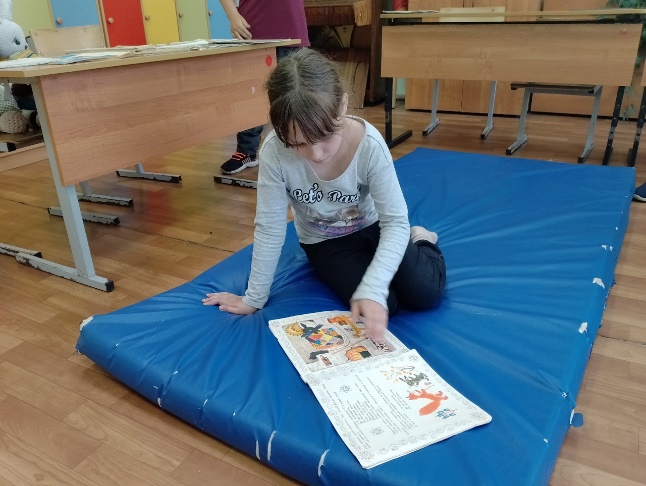 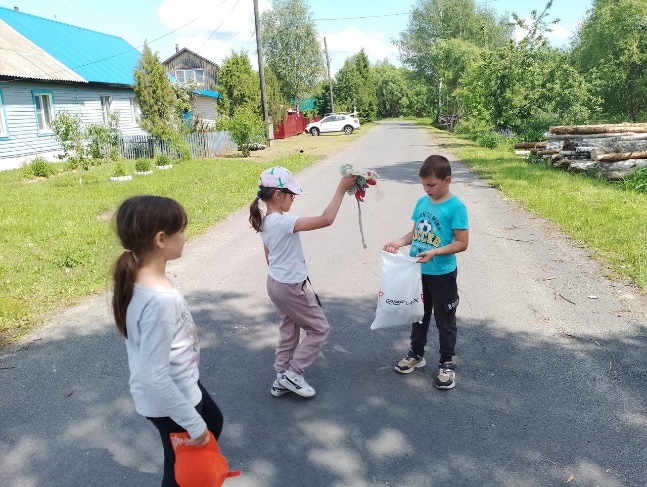 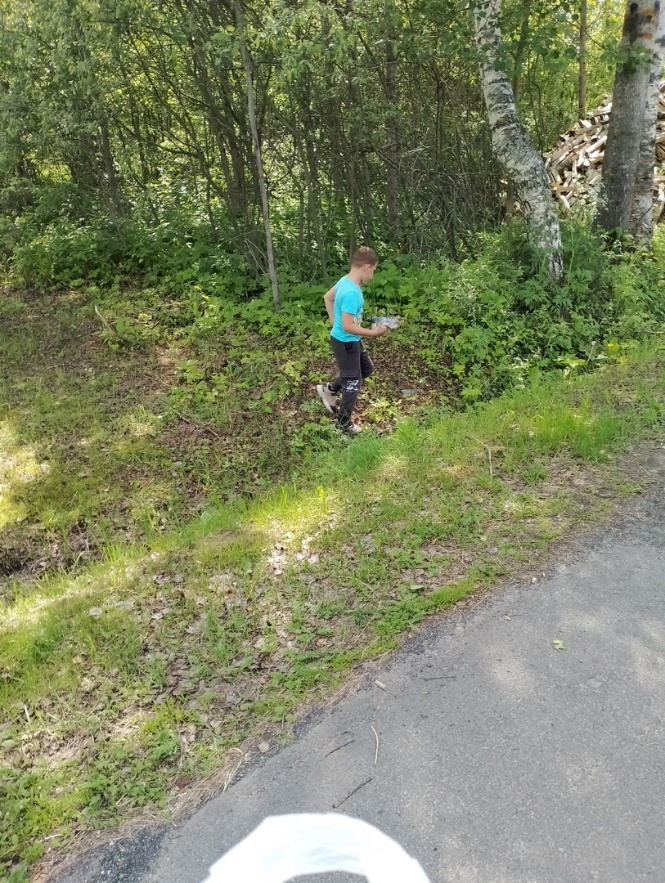 Уборка мусора в д. Неклюдово
Книжная больница
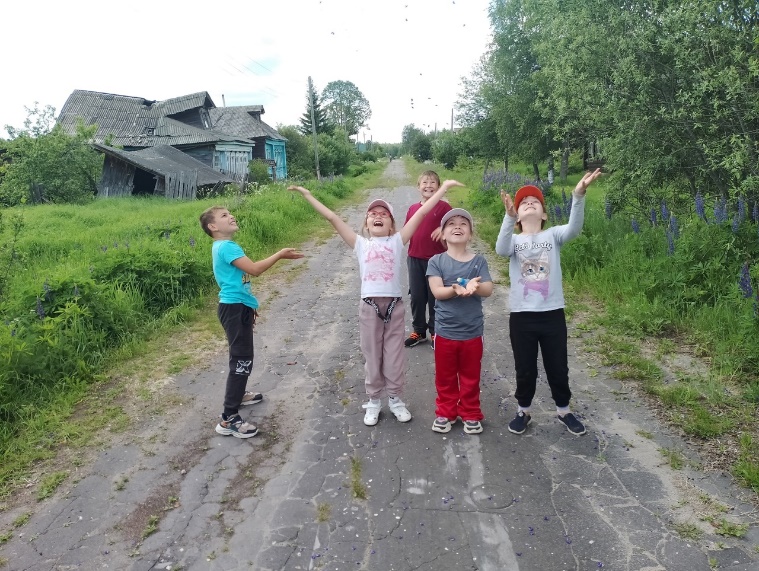 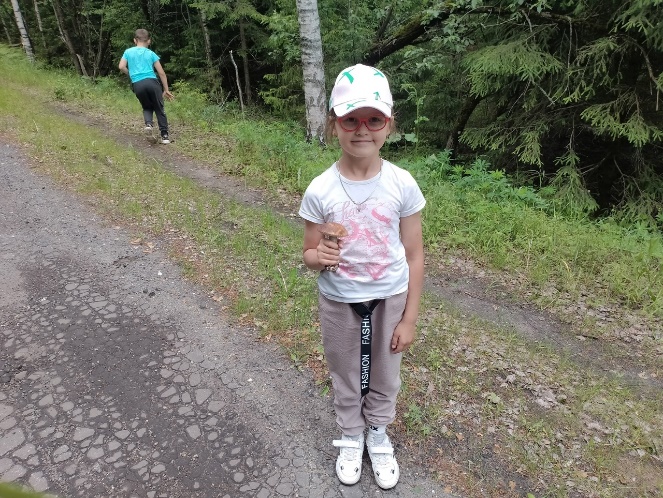 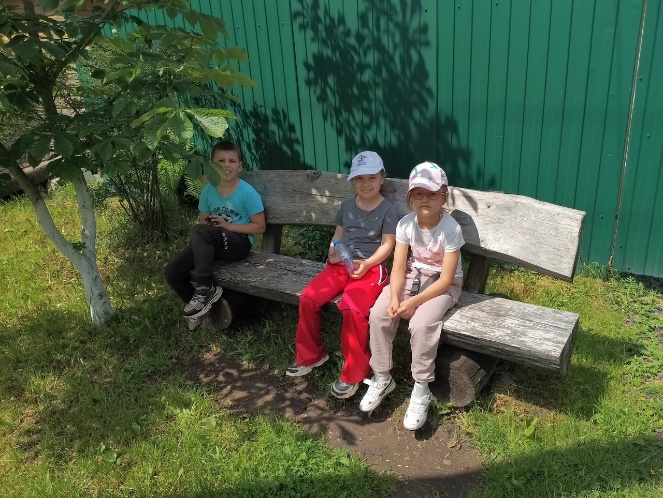 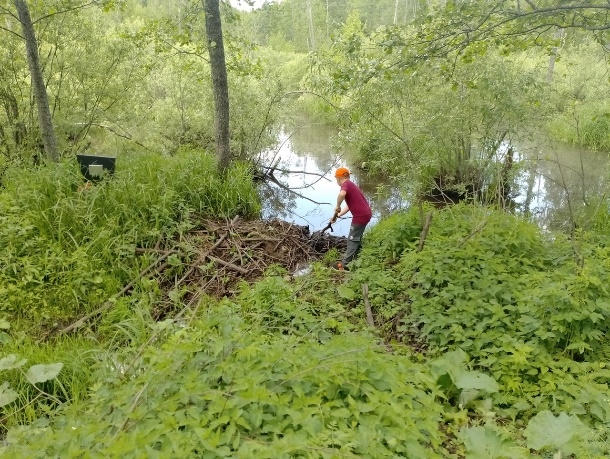 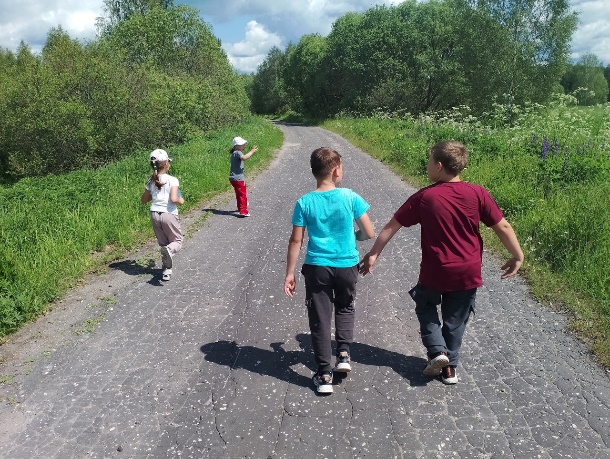 Прогулка в п. Пшеницыно
День 7 «12 июня – День России»
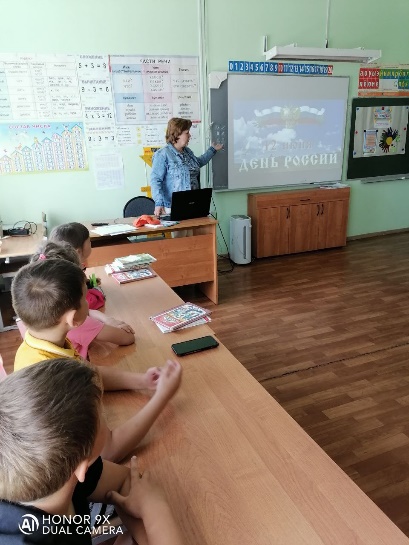 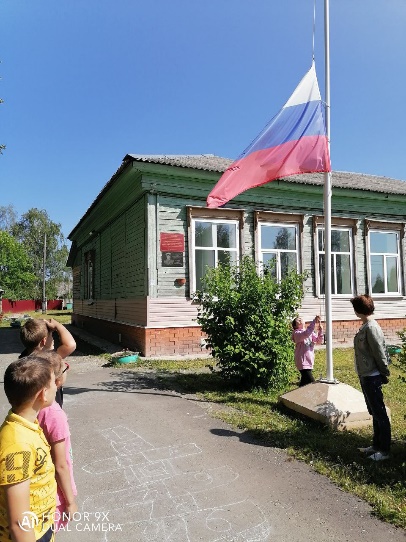 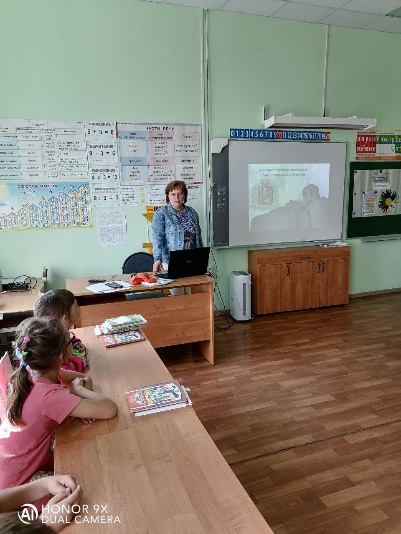 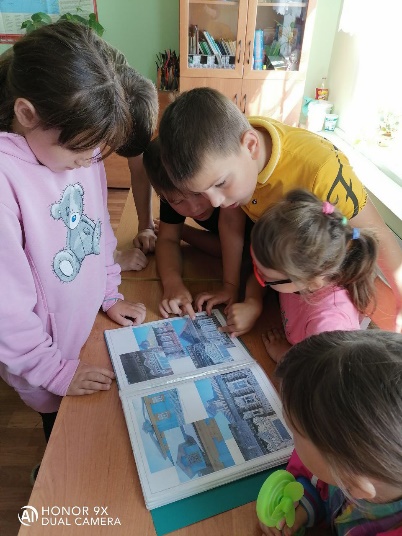 Просмотр и обсуждение видеоролика «День России»
Виртуальная экскурсия 
«Шедевры архитектуры Владимирской области и д. Неклюдово»
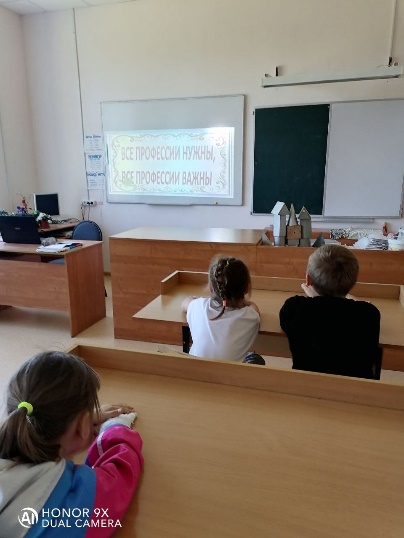 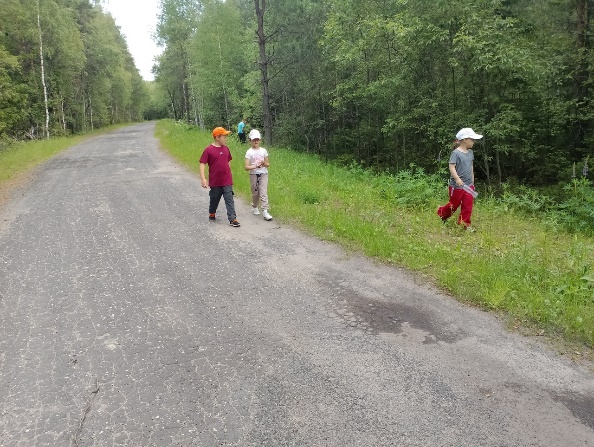 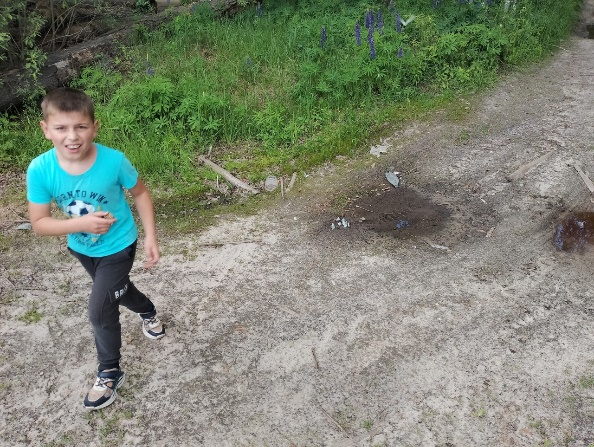 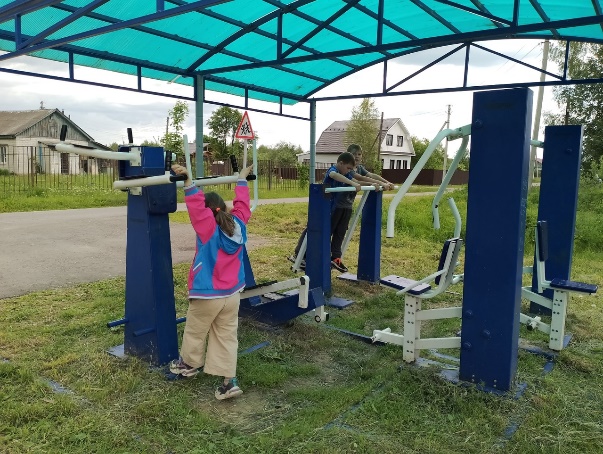 Викторина «Я росинка твоя, Россия»
Прогулка в д. Митенино
Игры на свежем воздухе
День 8 «День безопасности»
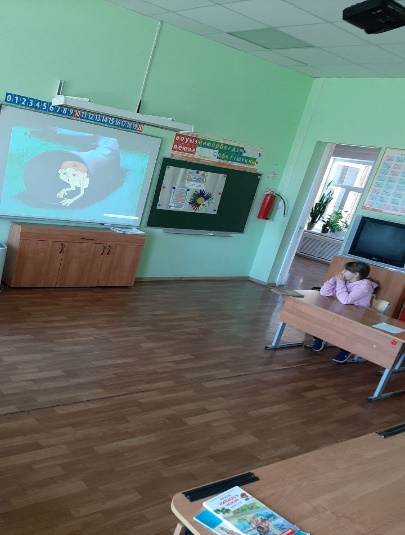 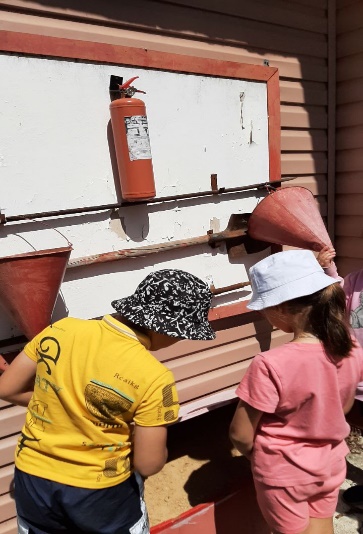 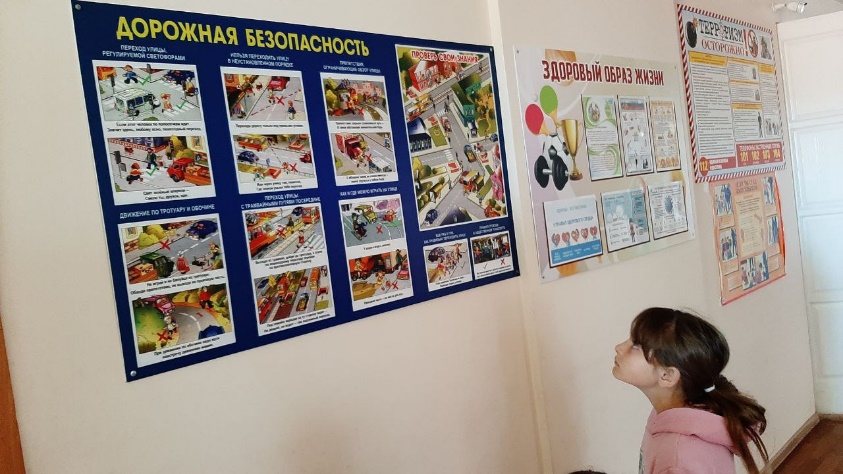 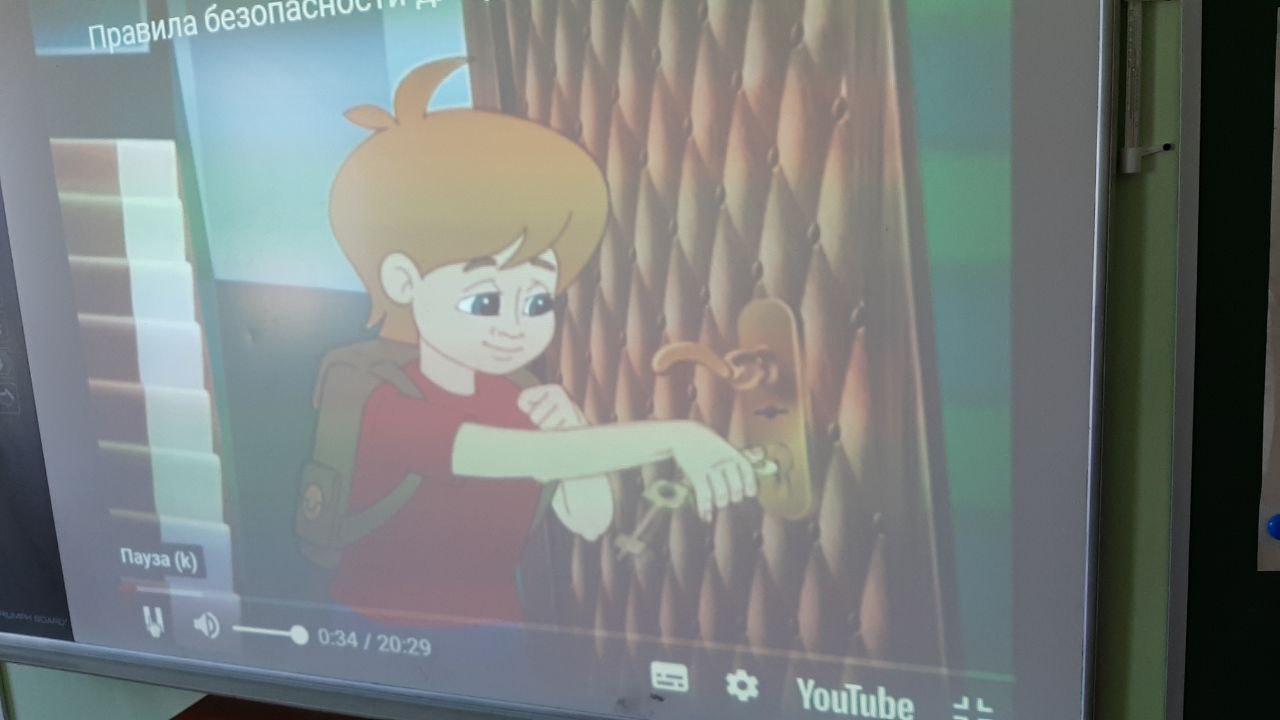 Просмотр видеоролика «Безопасность для детей»
Рейд «Уголки безопасности в школе»
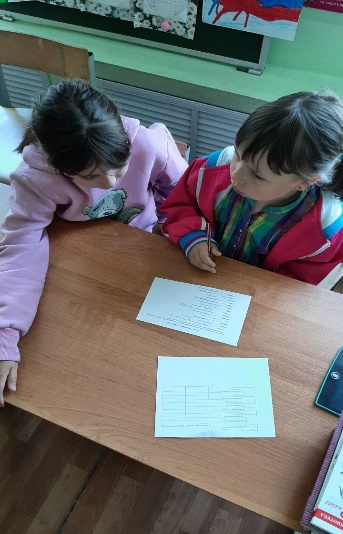 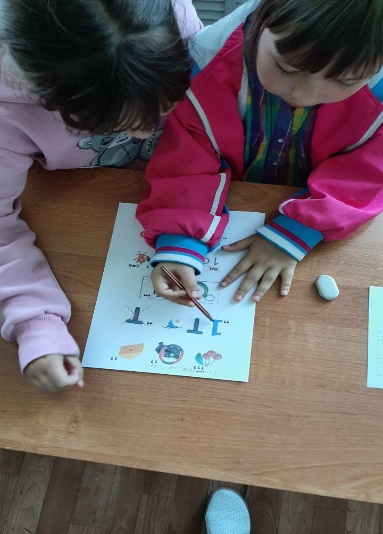 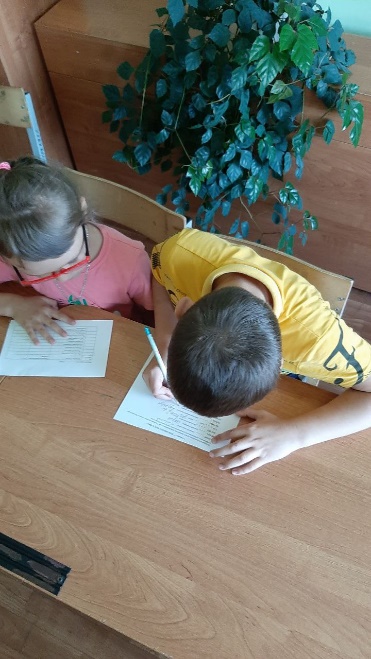 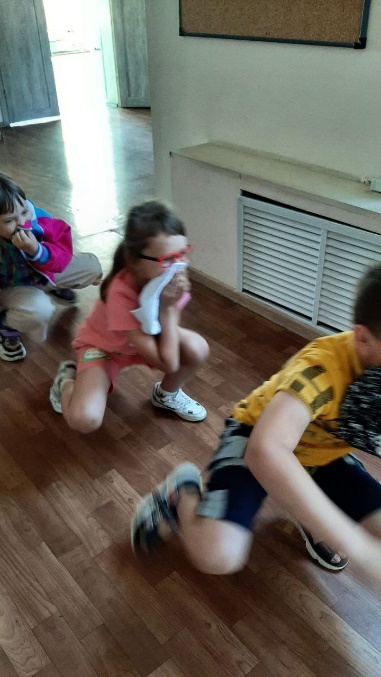 Эвакуация
Игра по станциям «Школа безопасности»
День 9 «В мире профессий»
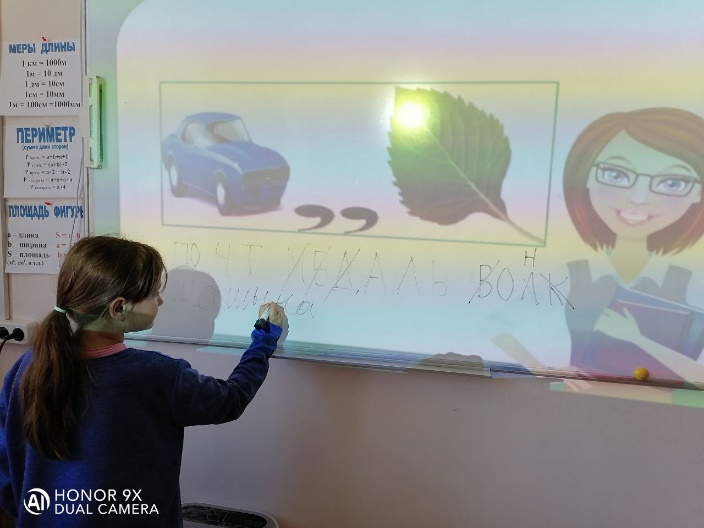 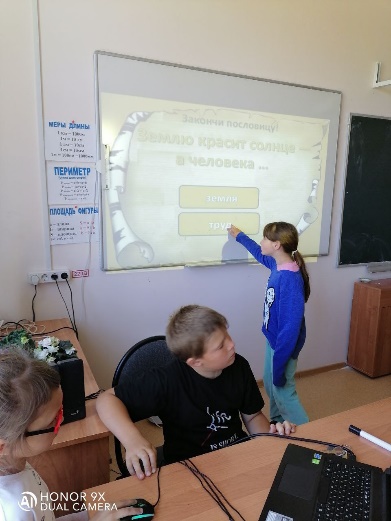 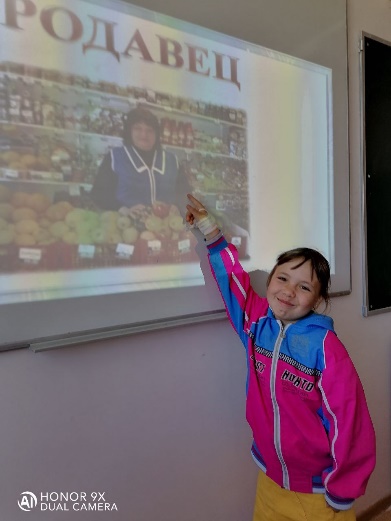 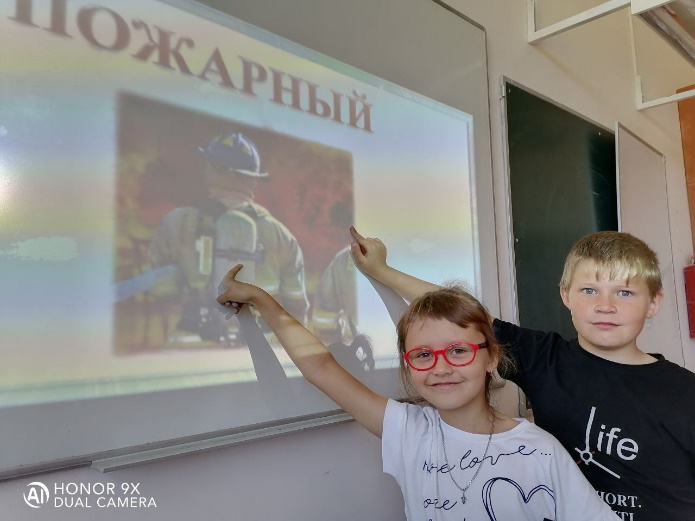 Просмотр презентации «Все профессии нужный, все профессии важны»
Интерактивная игра «Пословицы о труде»
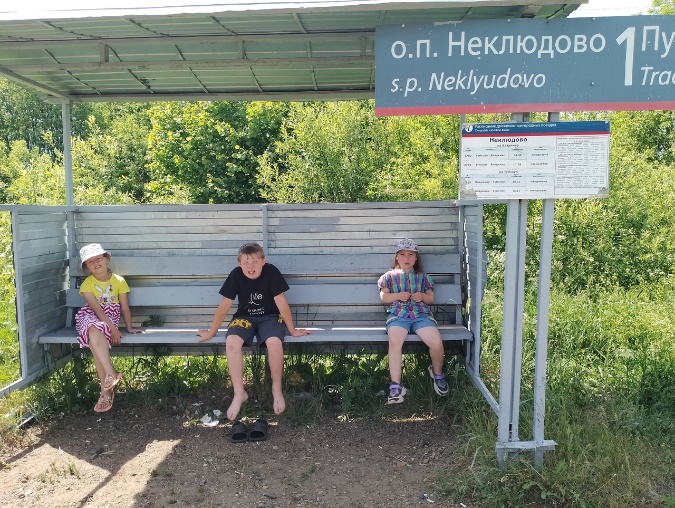 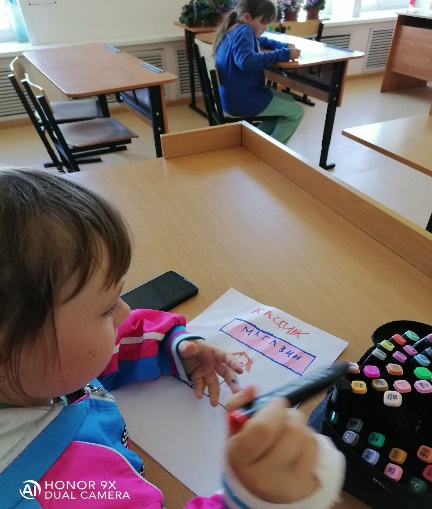 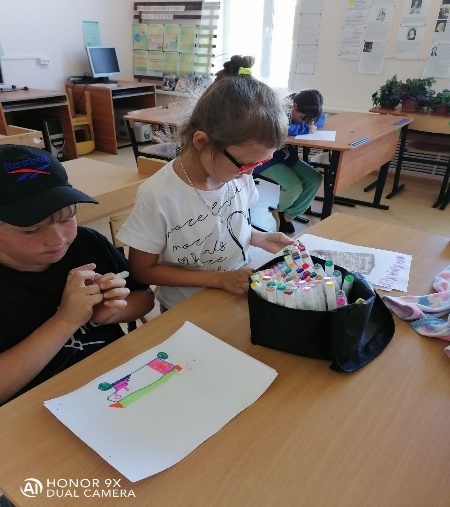 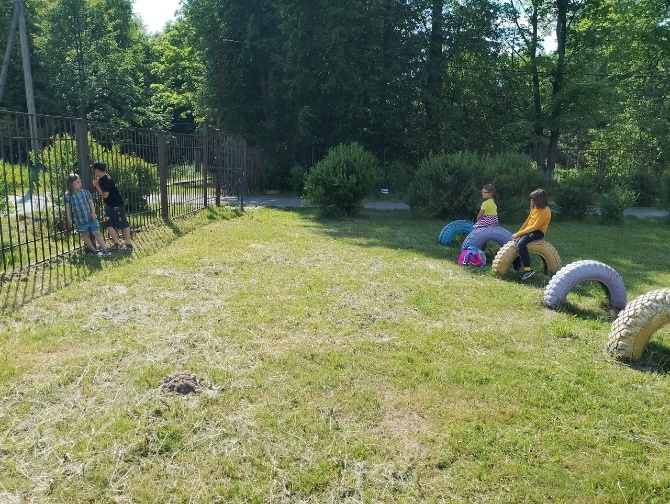 Выставка рисунков «Творческое задание: кем я вижу себя в будущем»
Игры на свежем воздухе
День 10 «День веселых игр»
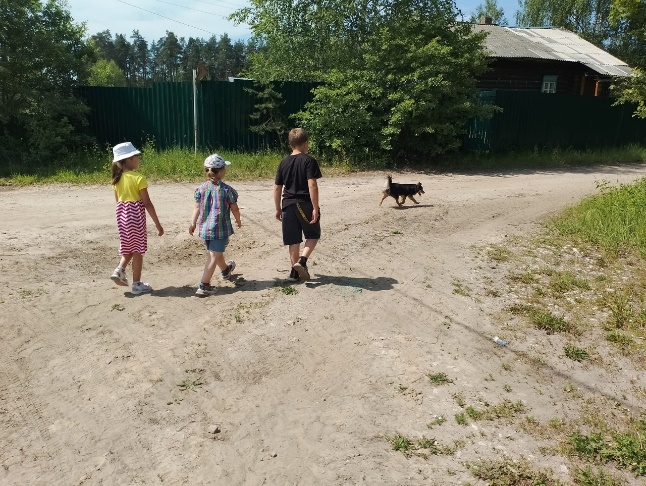 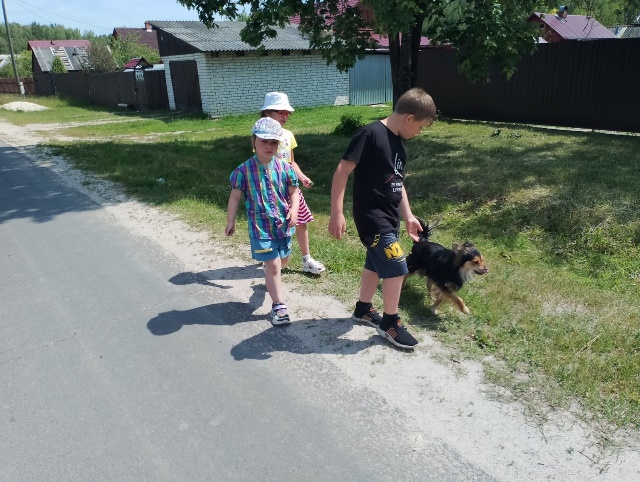 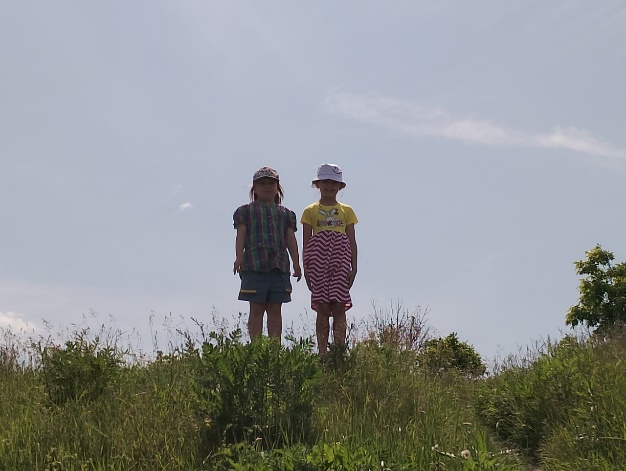 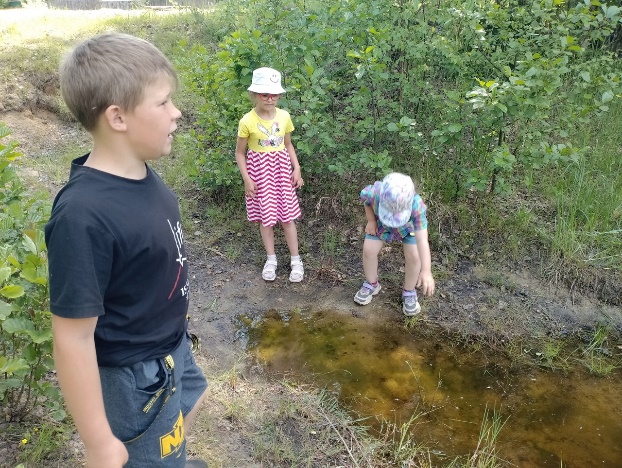 Игры у водоема
Прогулка в п. Гаврино
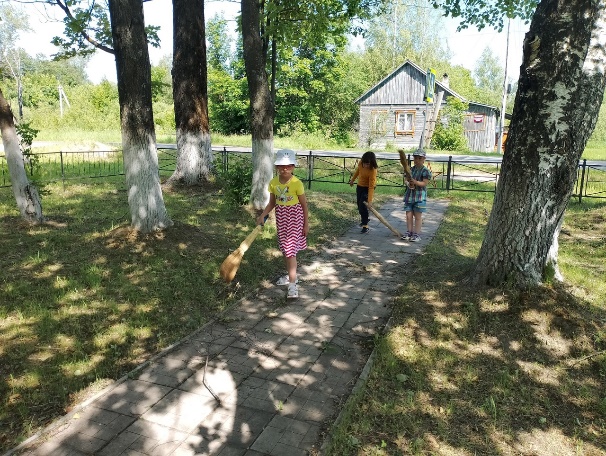 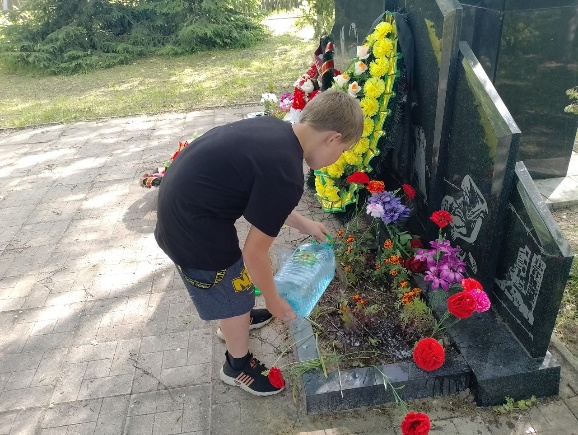 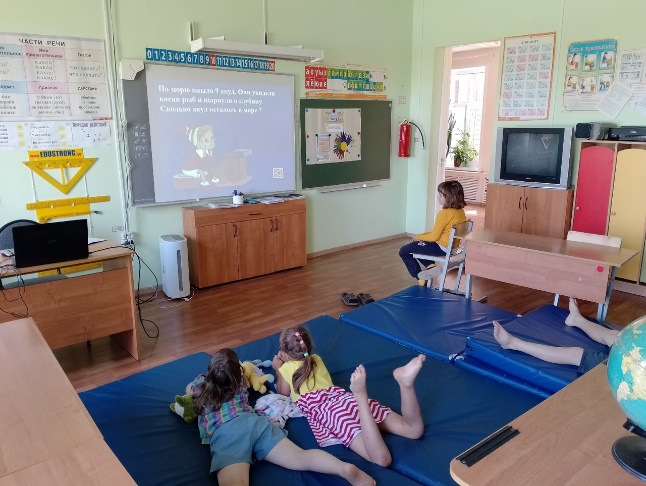 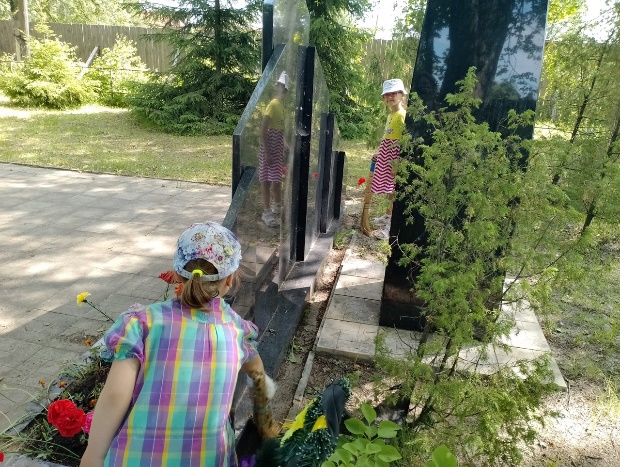 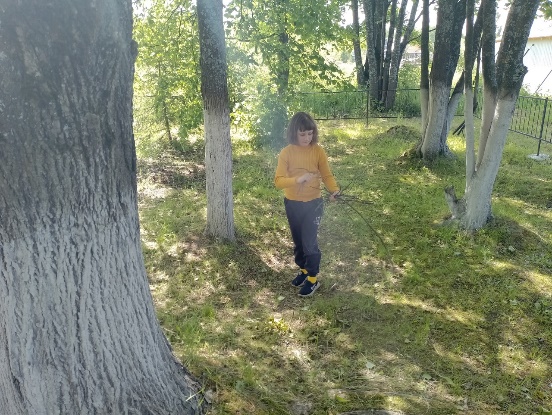 Викторина «Умнее всех»
Уборка территории у обелиска
День 11 «День природы»
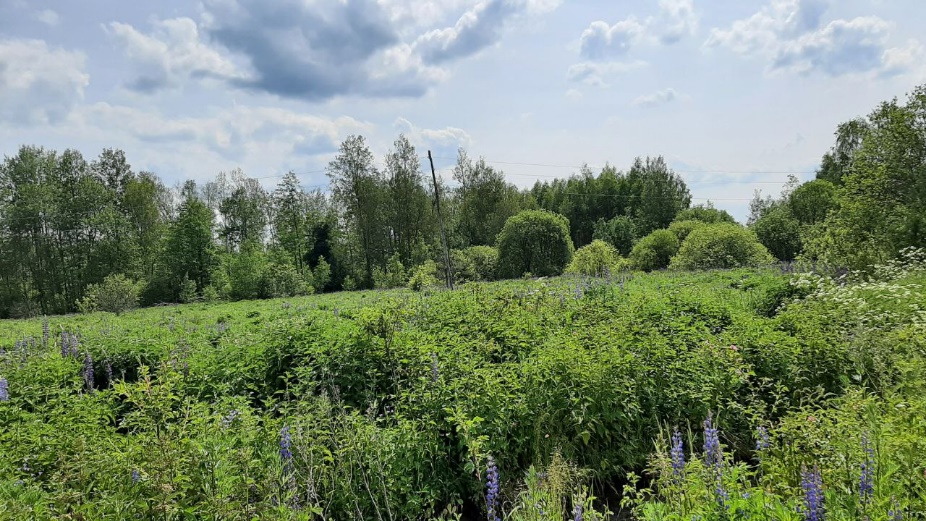 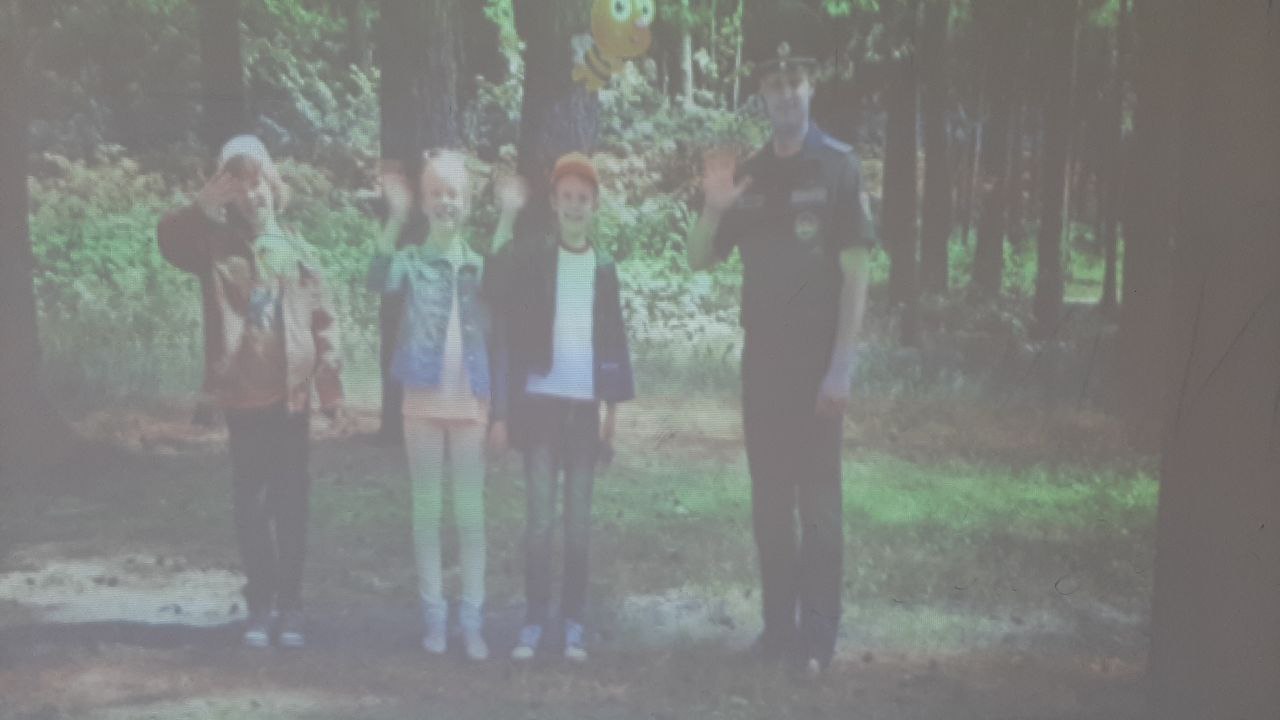 Минутка безопасности 
«Как вести себя на природе»
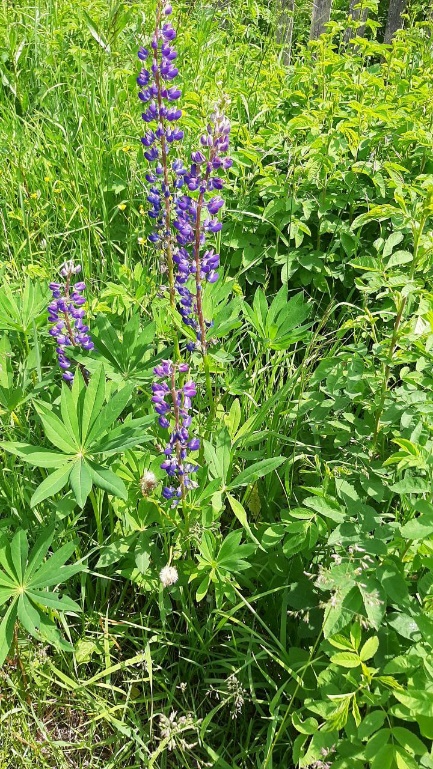 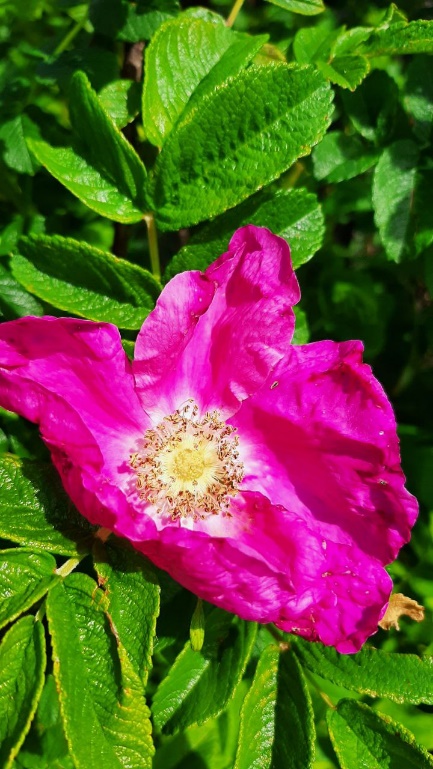 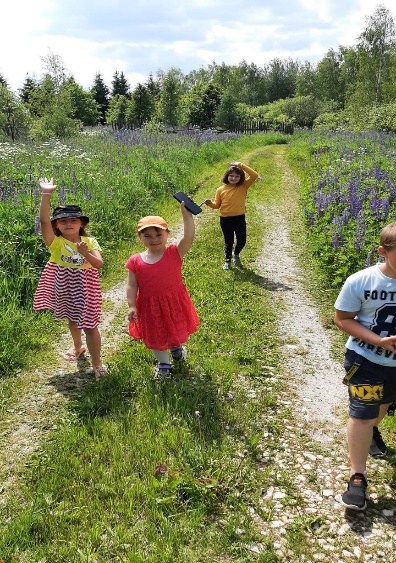 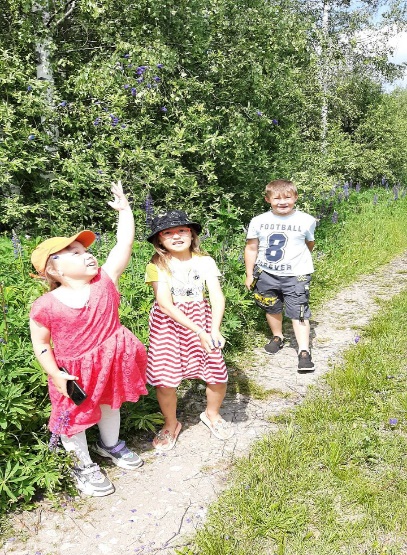 Прогулка «Прекрасное рядом»
День 12 «День леса»
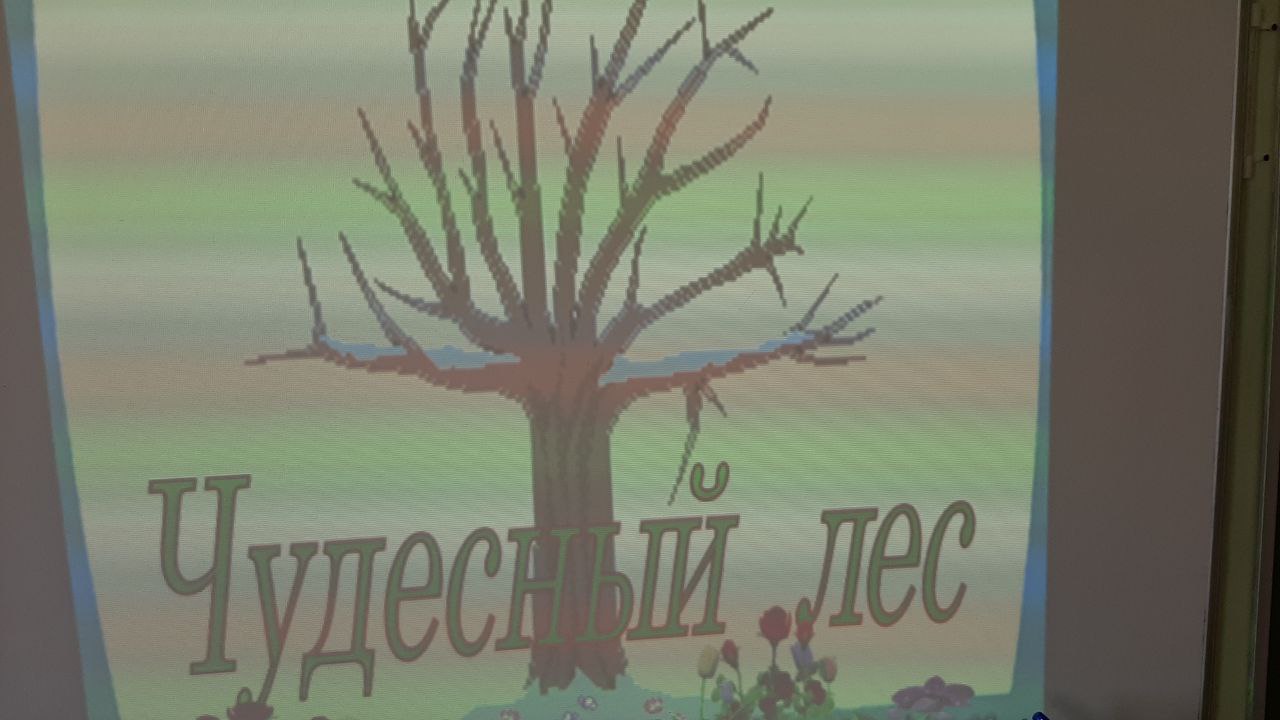 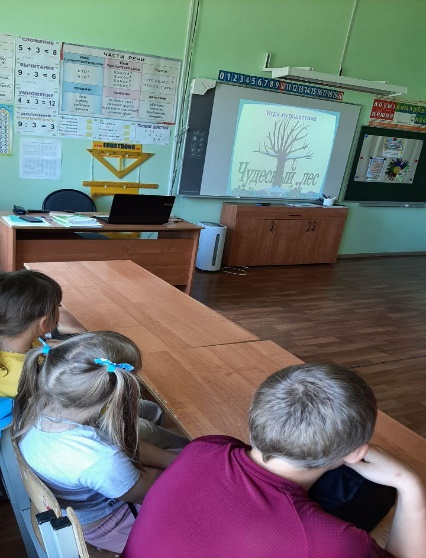 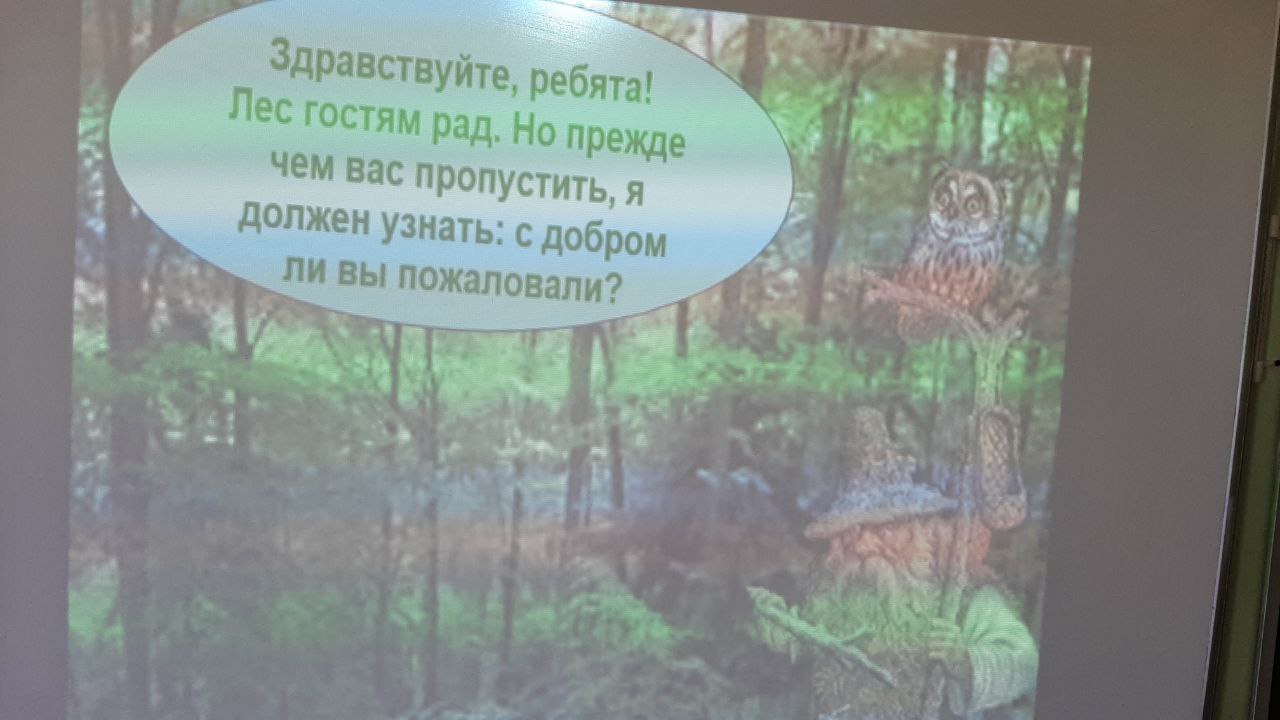 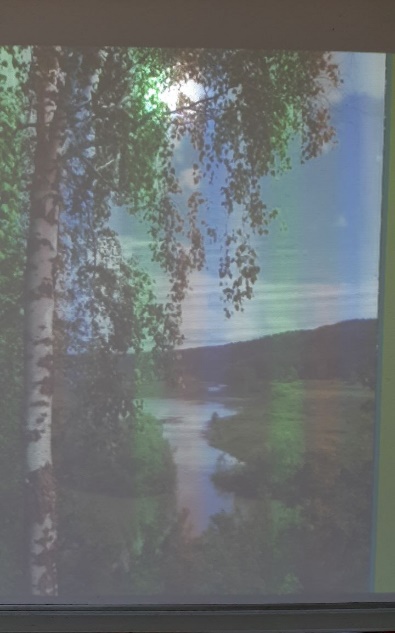 Игра-путешествие «Чудесный лес»
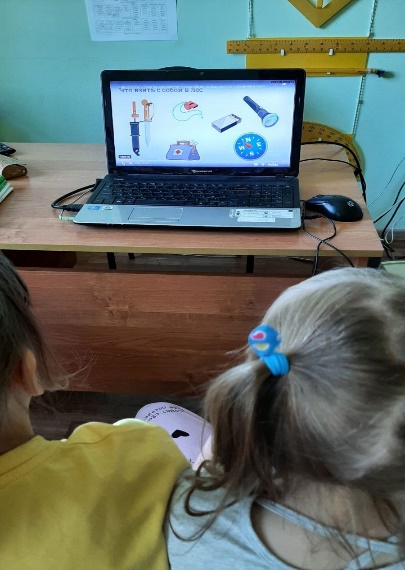 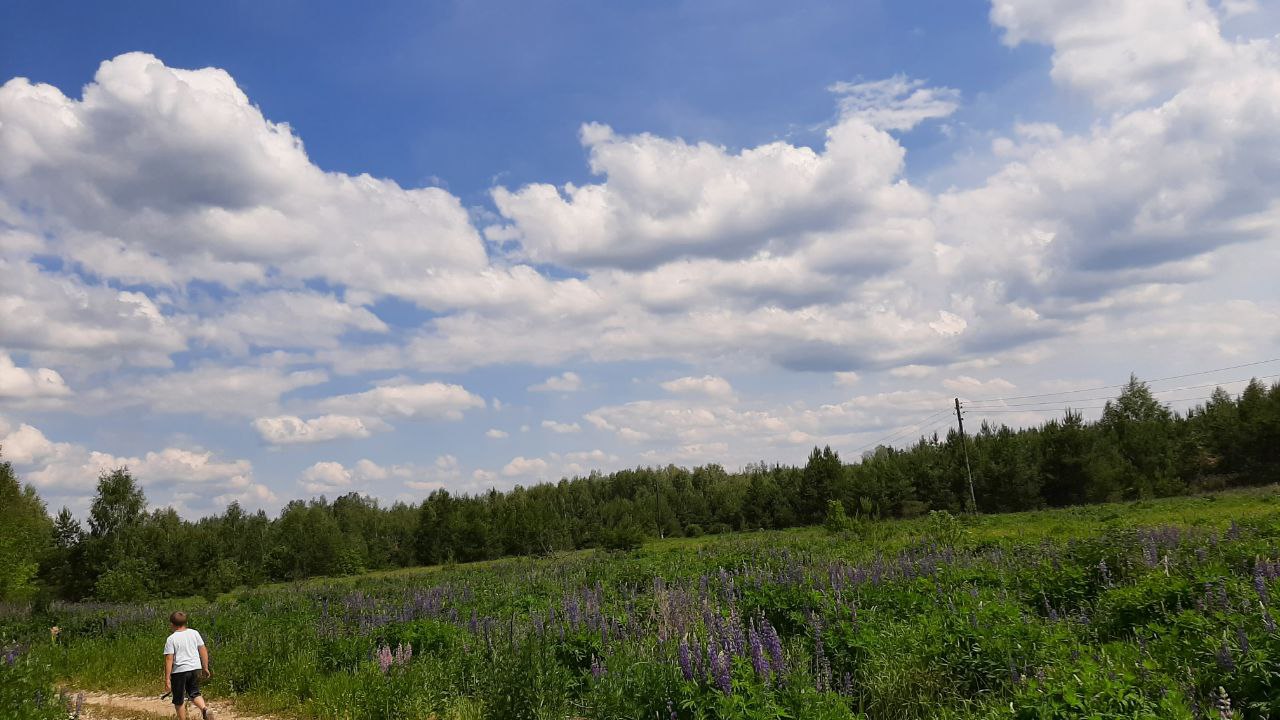 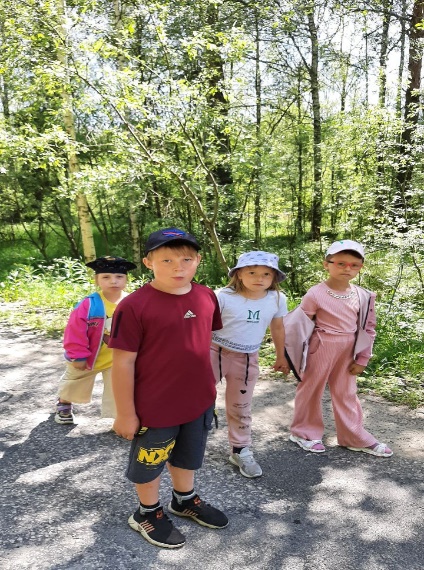 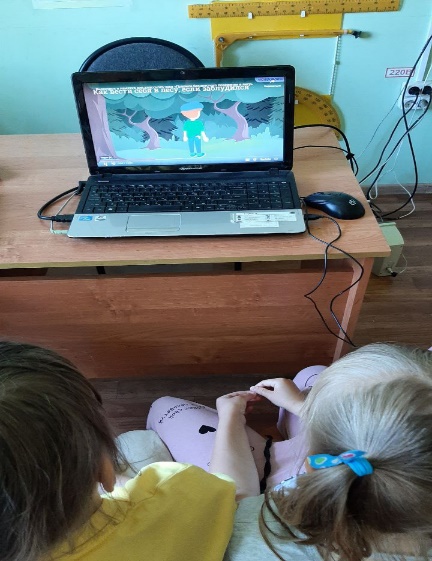 Минутка безопасности 
«Правила безопасного поведения в лесу»
Прогулка «Наш лес»
День 13 «Скажем вредным привычкам  - нет»
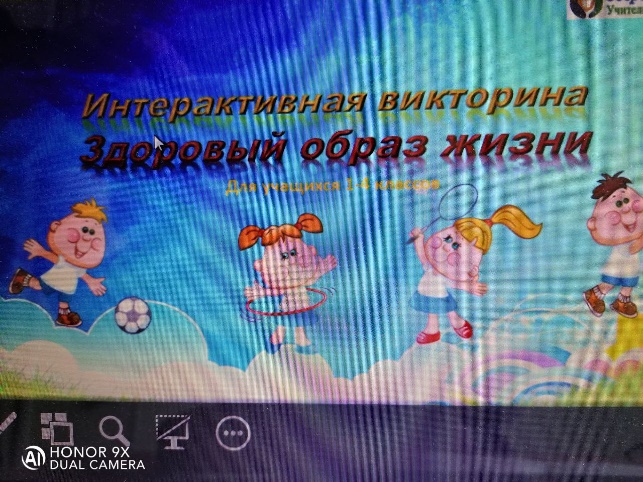 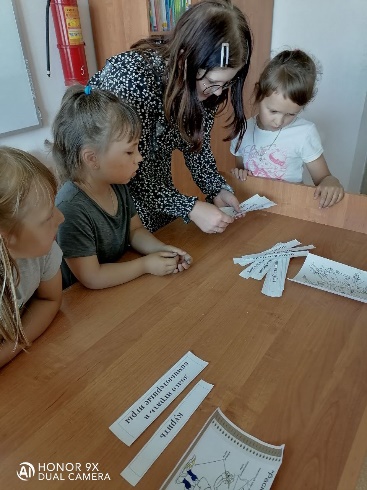 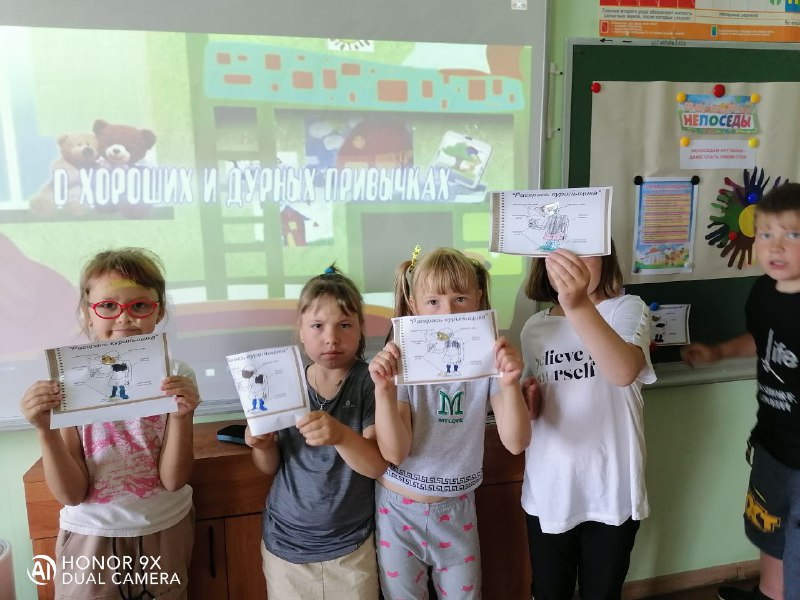 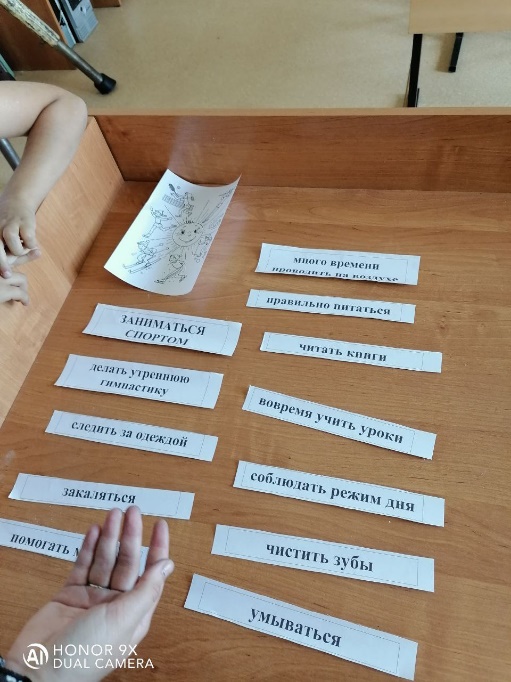 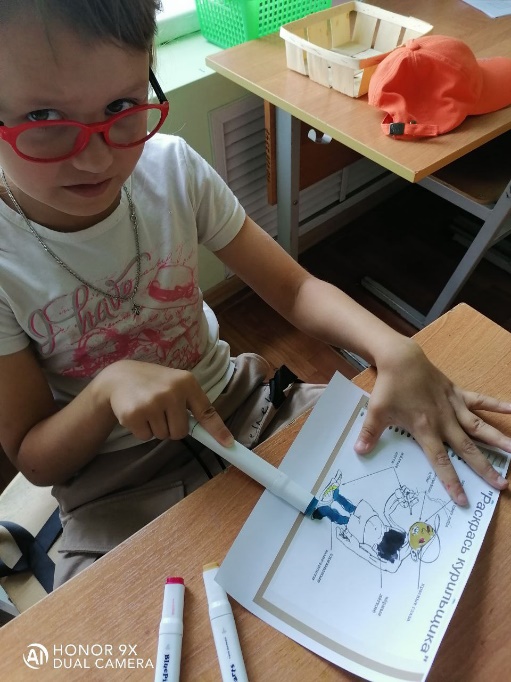 Игры «Вредно-полезно», 
«Здоровый образ жизни»
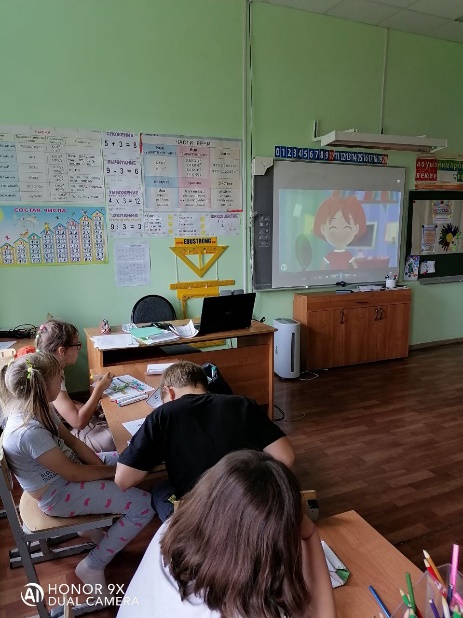 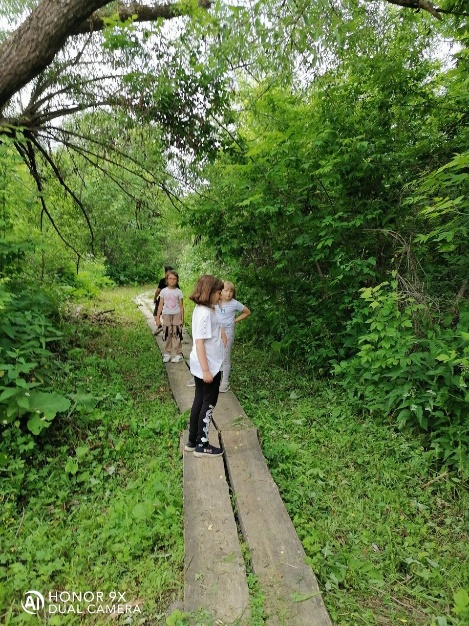 Видео-беседа «О хороших и дурных привычках»
Прогулка на свежем воздухе
День 14 «День животных»
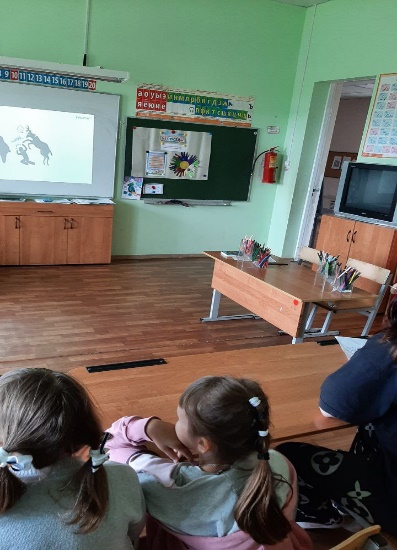 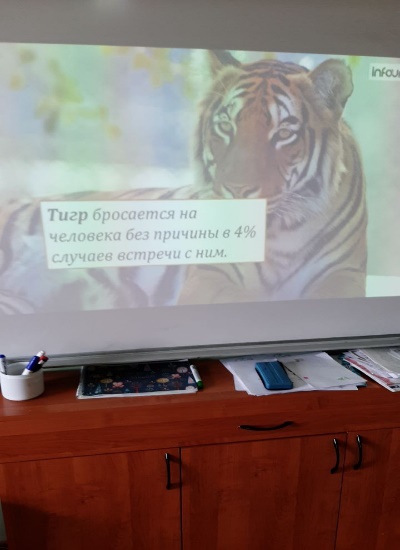 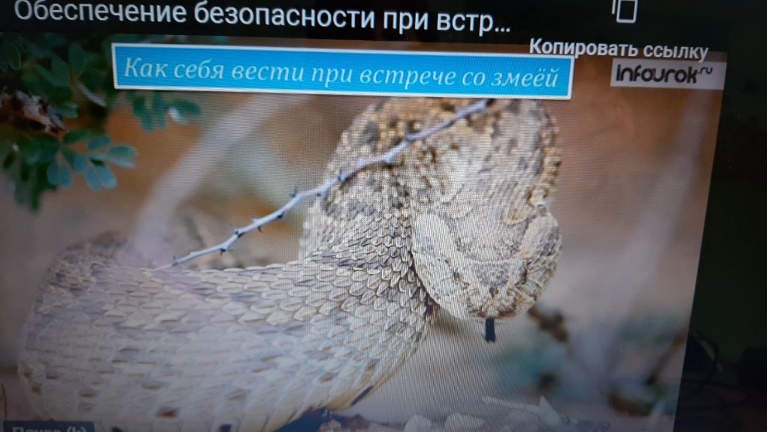 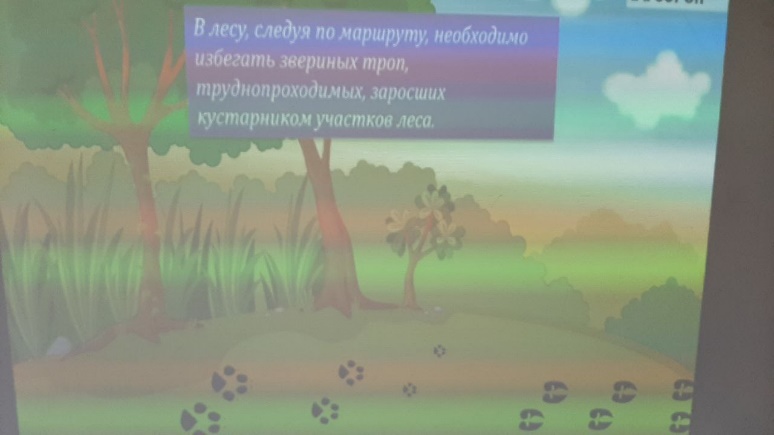 Минутка безопасности «Как вести себя при встрече с дикими животными»
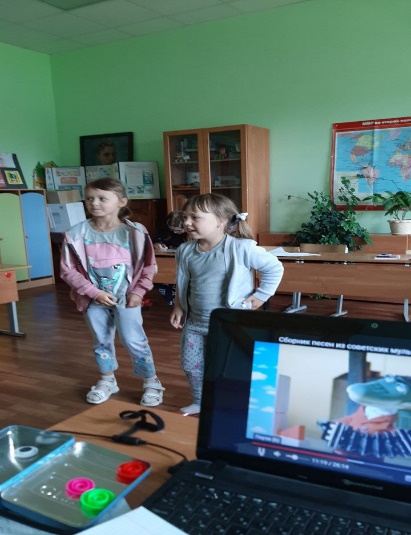 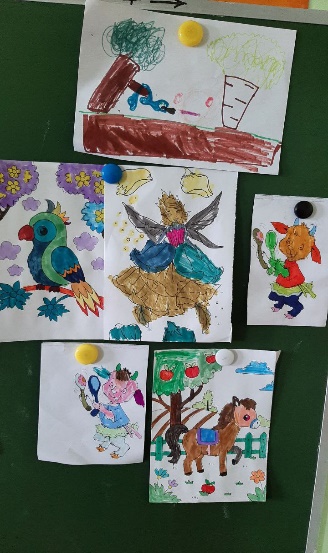 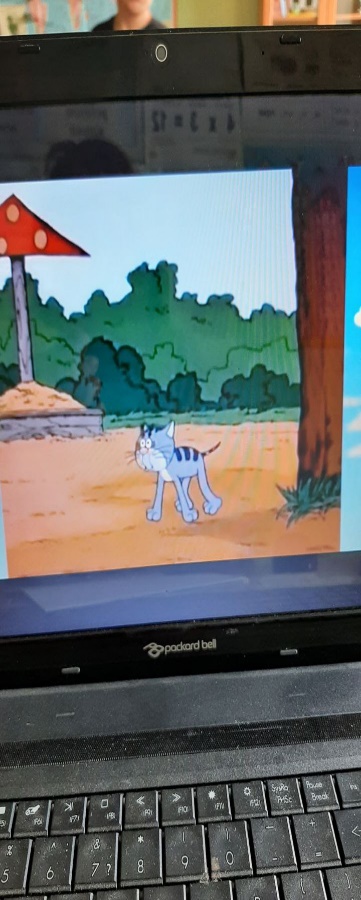 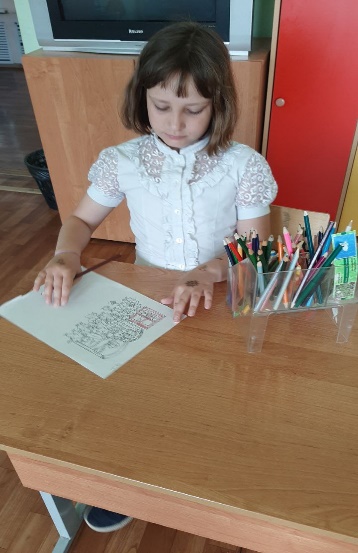 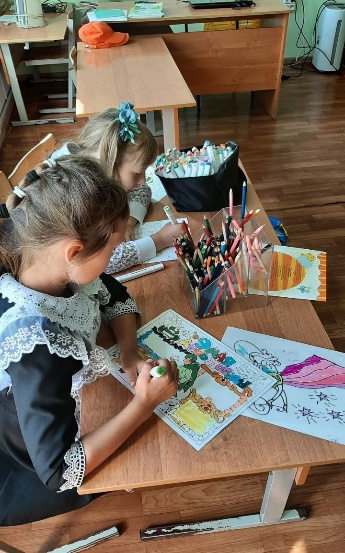 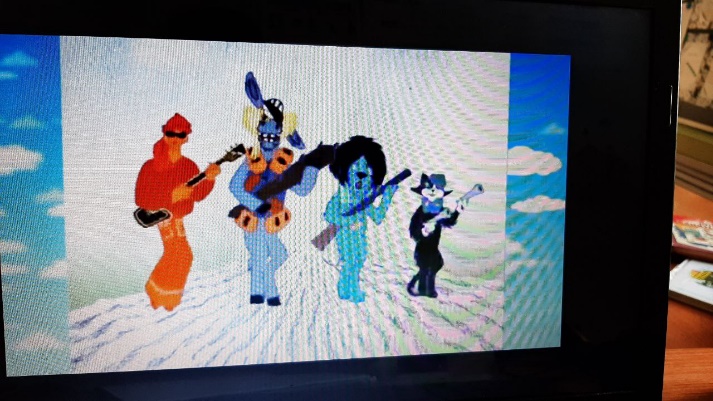 Музыкальный калейдоскоп из мультфильмов о животных
Раскраски «Любимые животные»
День 15 «22 июня – День памяти и скорби»
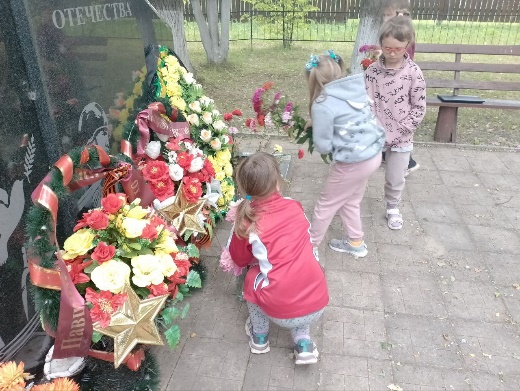 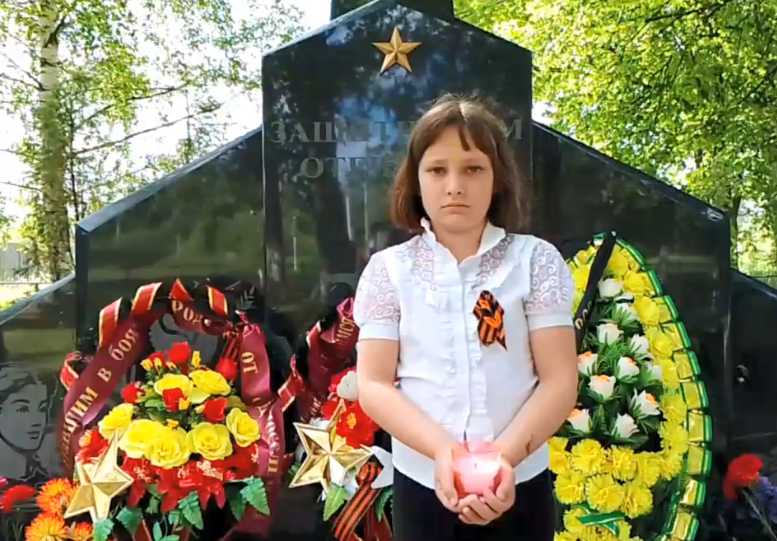 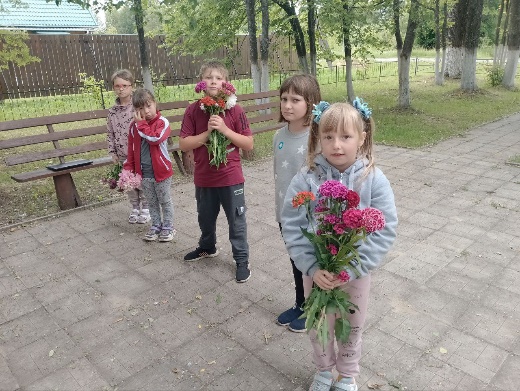 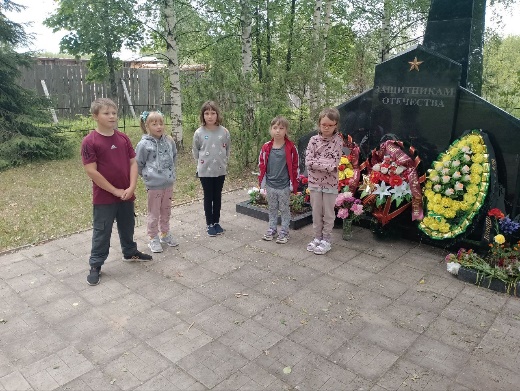 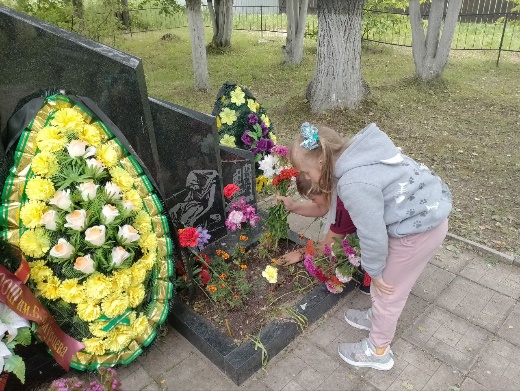 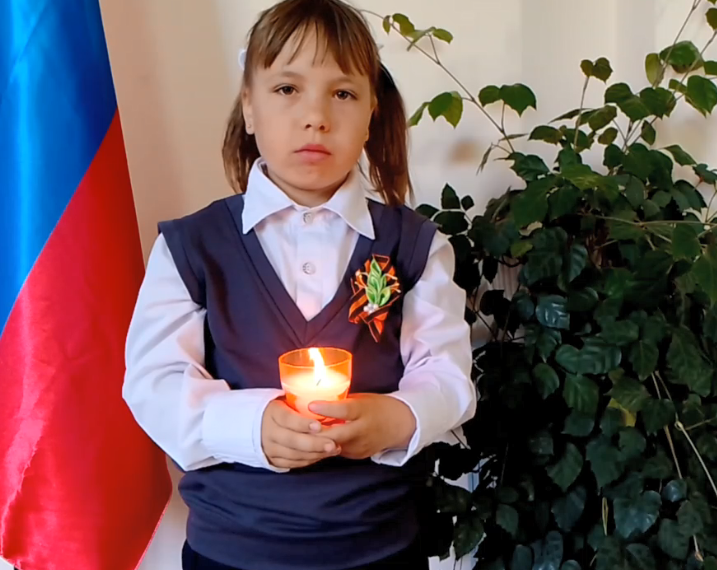 Акция «Свеча памяти»
«Минута молчания»
Возложение цветов
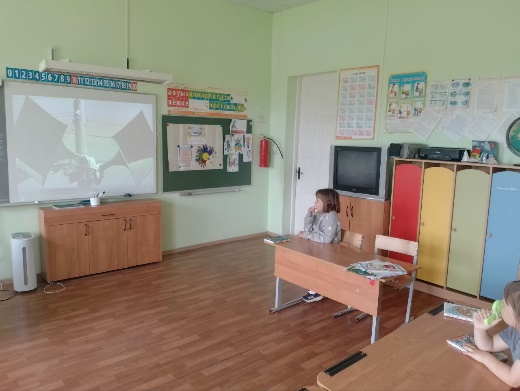 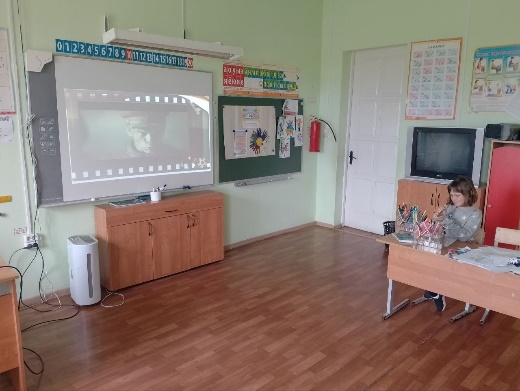 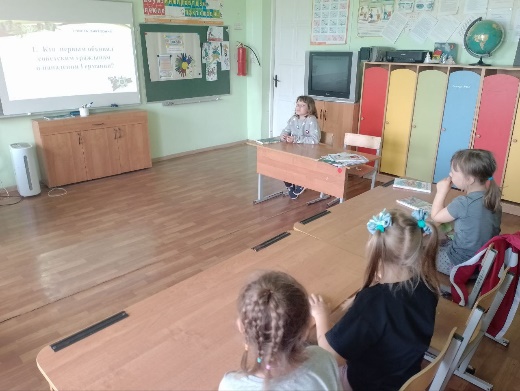 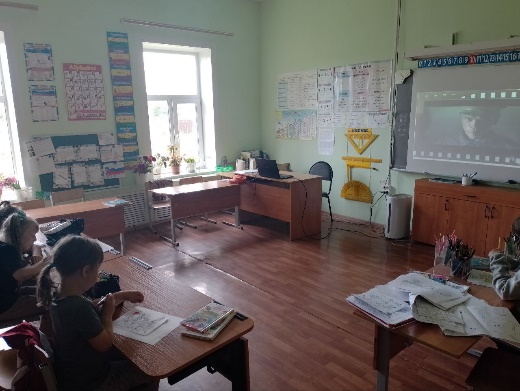 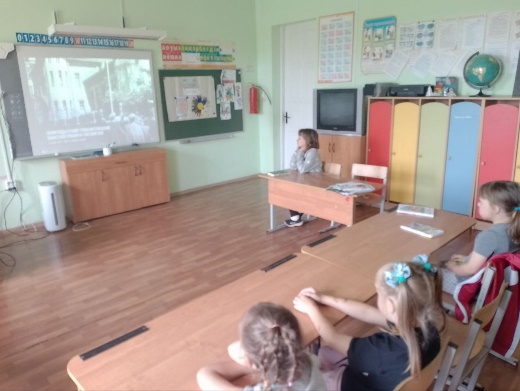 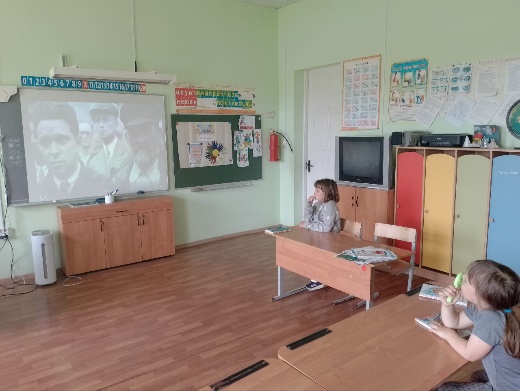 Видеоролик и викторина 
«День памяти и скорби»
Просмотр фотографий 
«22 июня»
Просмотр фильмов 
о Великой Отечественной войне
День 16 «Заповедные места нашего края»
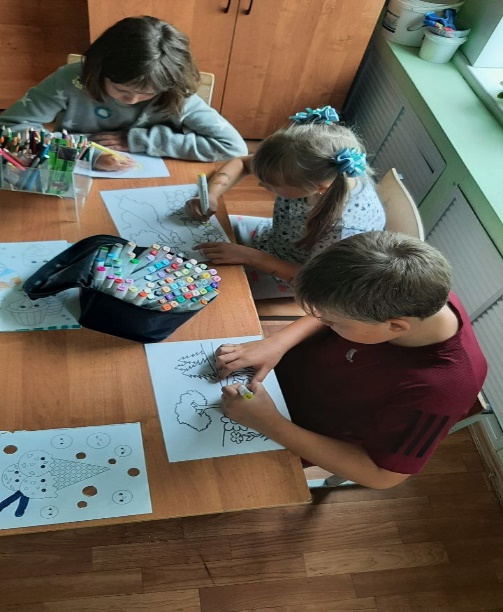 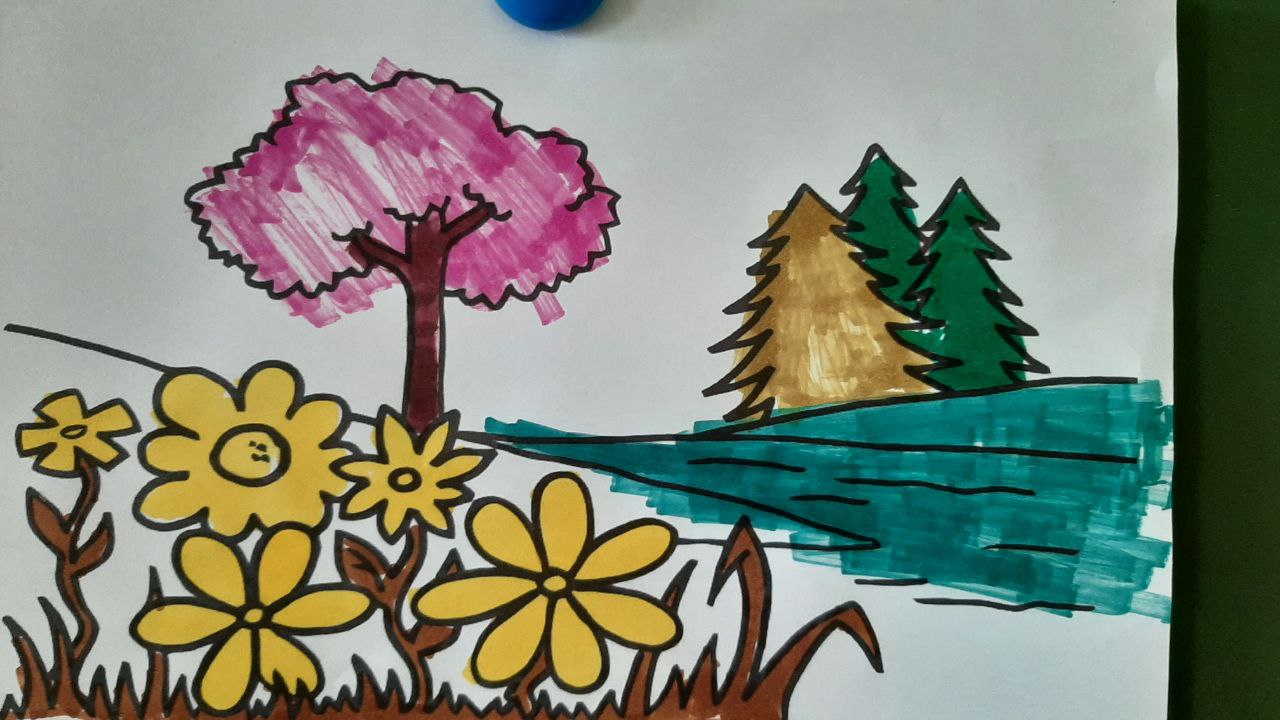 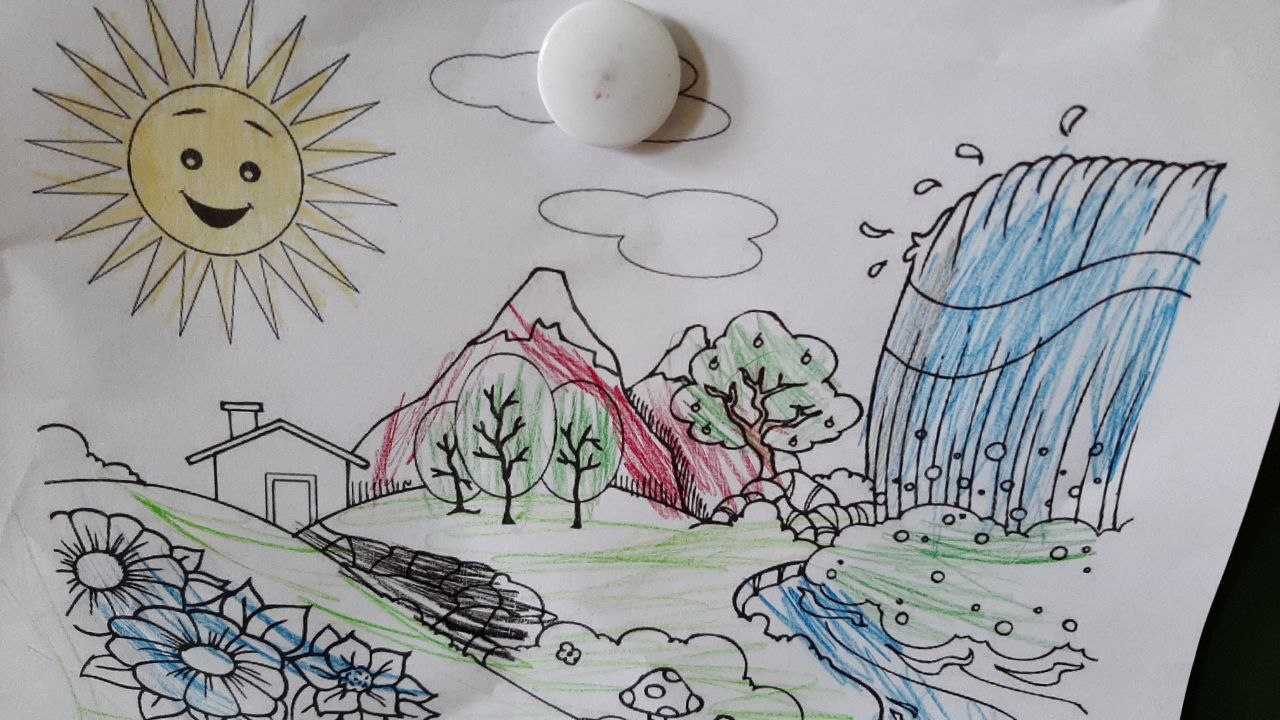 Раскраски «Любимый край»
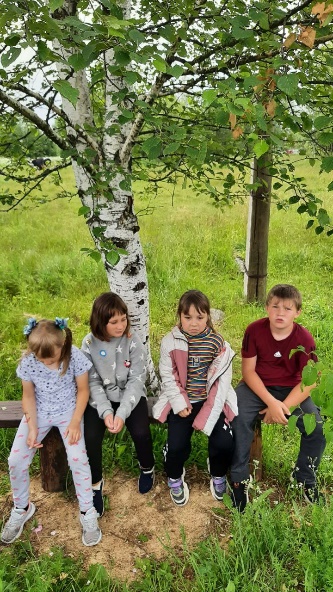 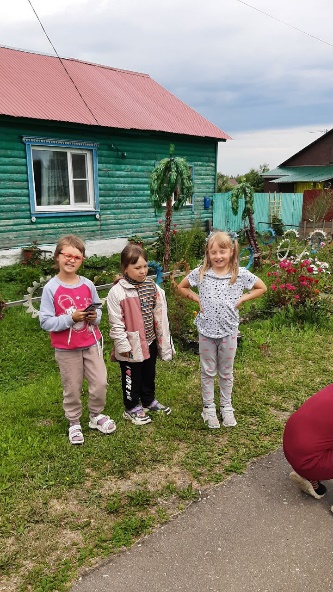 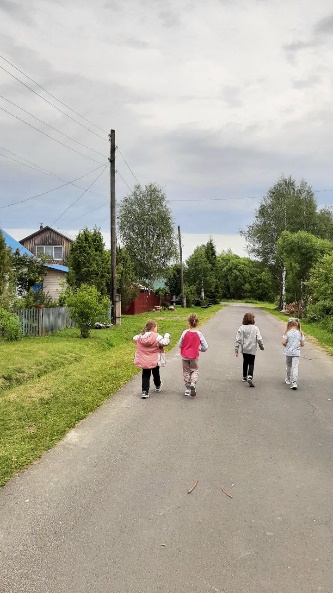 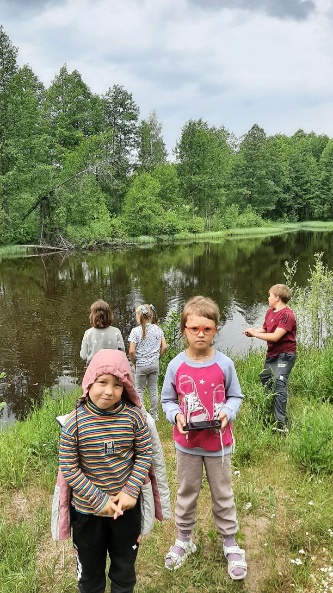 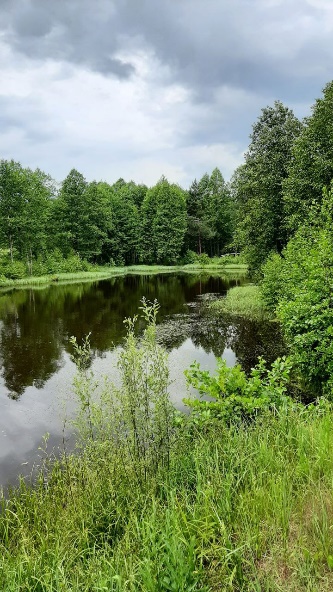 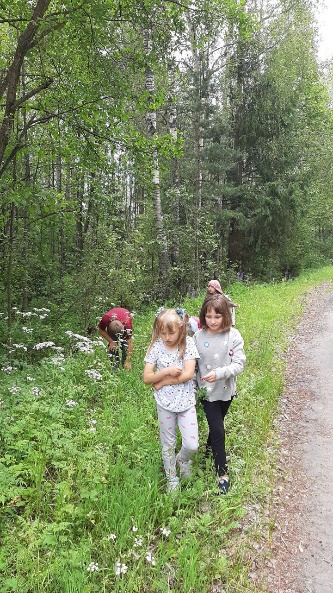 Прогулка «Заповедные места нашего края»
День 17 «27 июня – День молодежи (День РДДМ)»
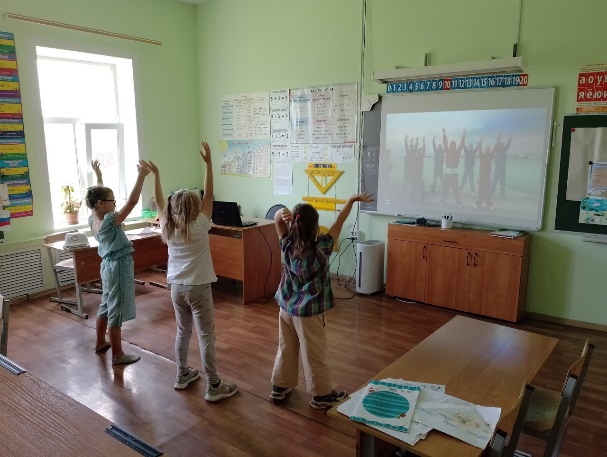 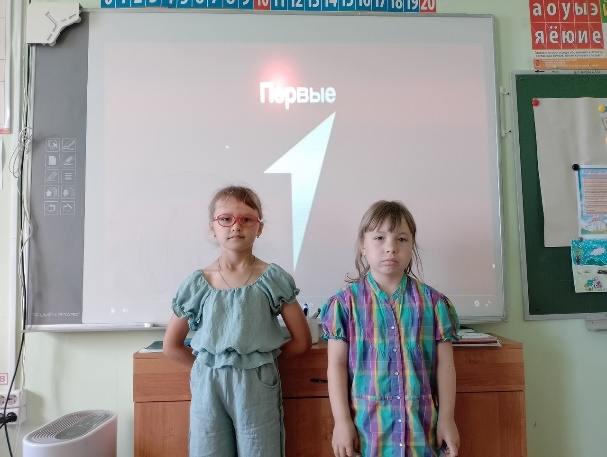 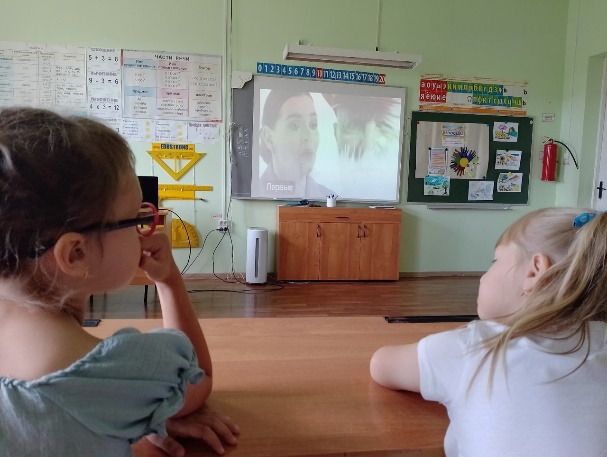 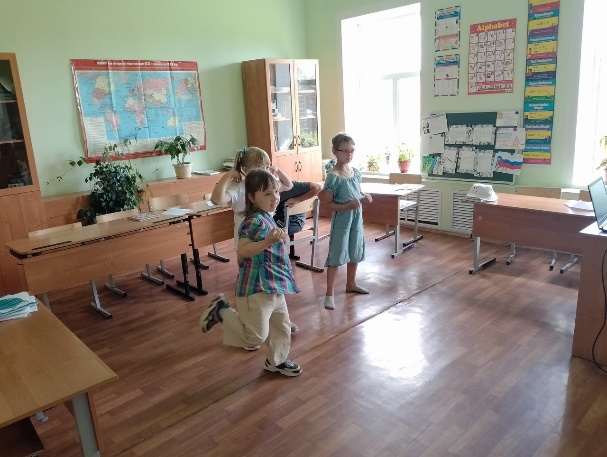 Торжественное открытие
Большая игра 
«Будь в движении»
Проектная сессия 
«ProДвижение»
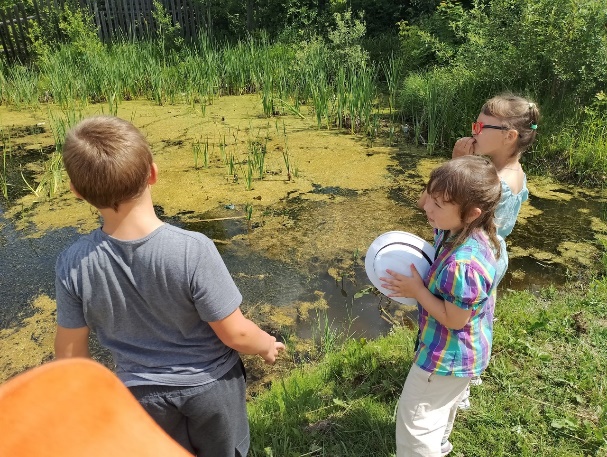 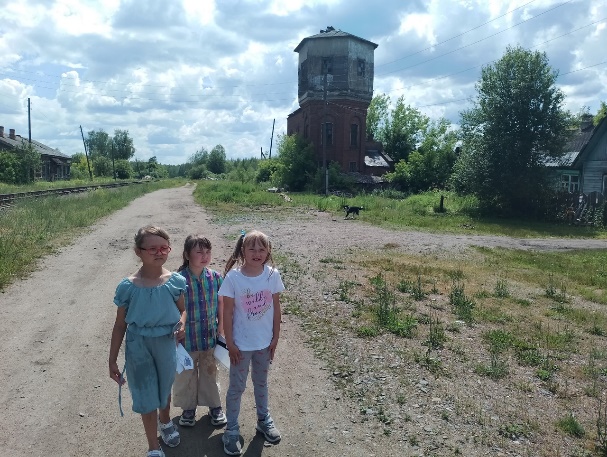 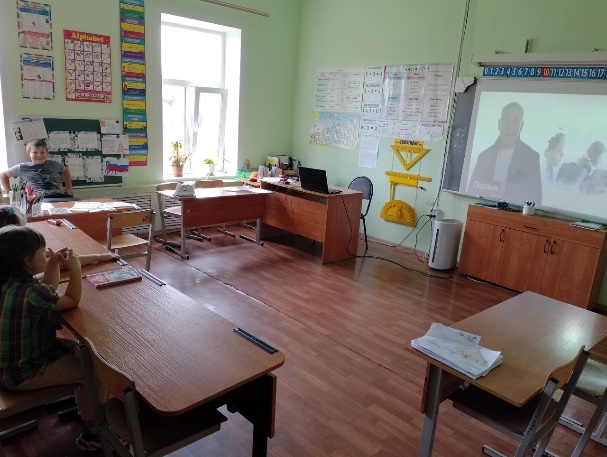 Коллективно-творческое дело 
«Страна с огромным сердцем»
Классная встреча
День 18 «Закрытие лагерной смены»
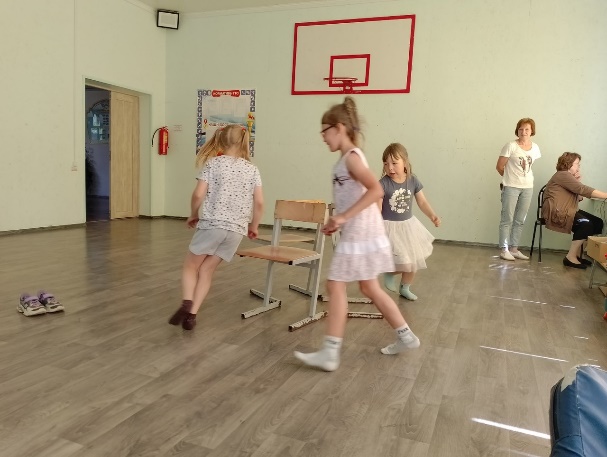 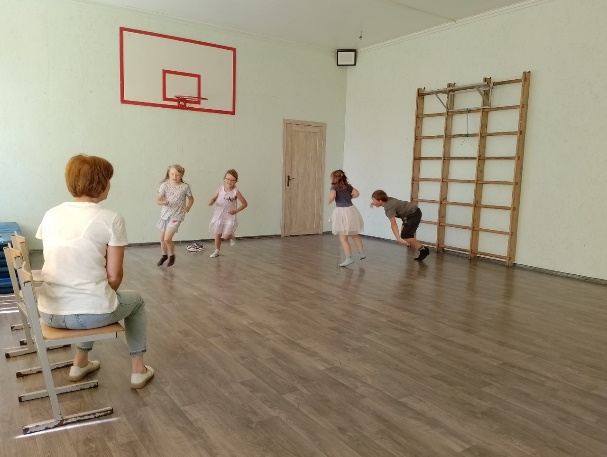 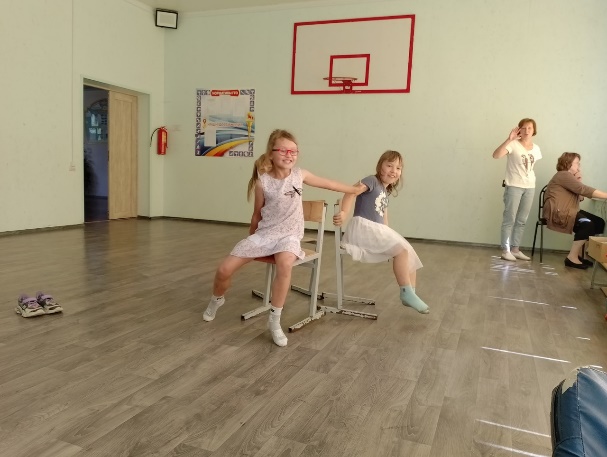 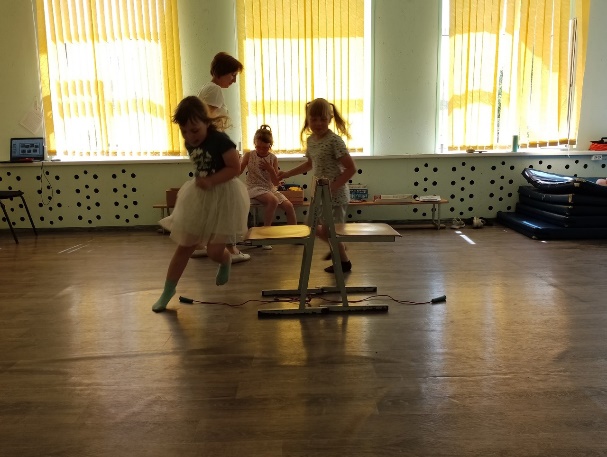 Танцевальный баттл
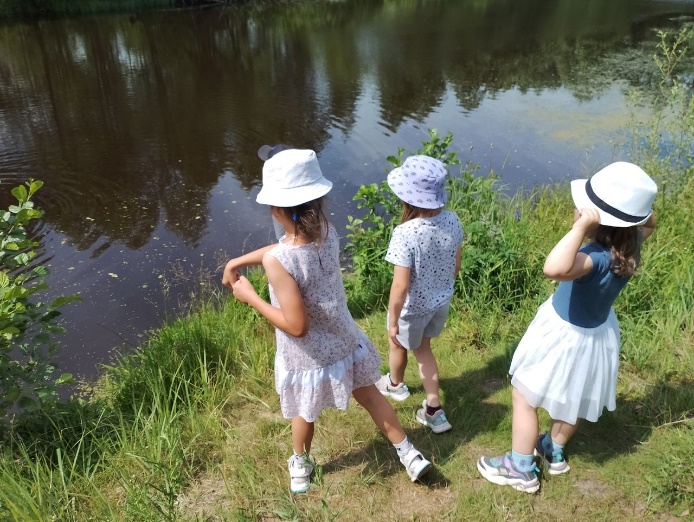 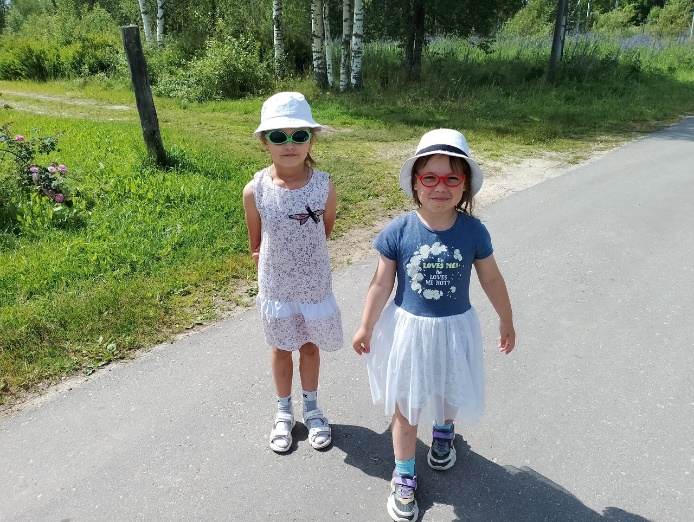 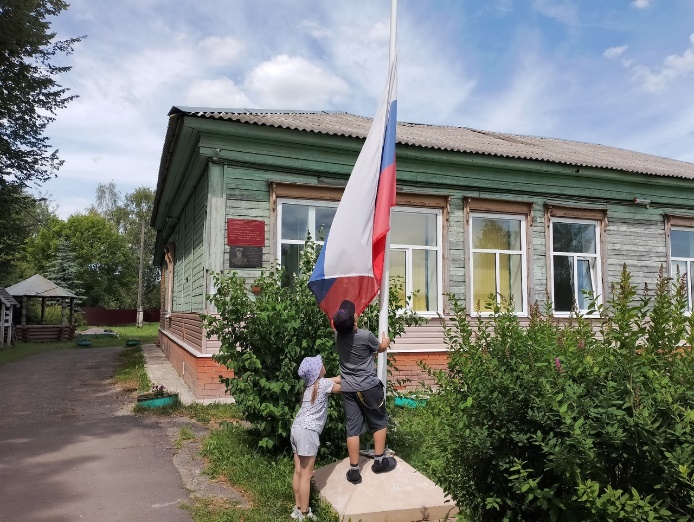 Прогулка «Родные просторы»
Закрытие лагерной смены